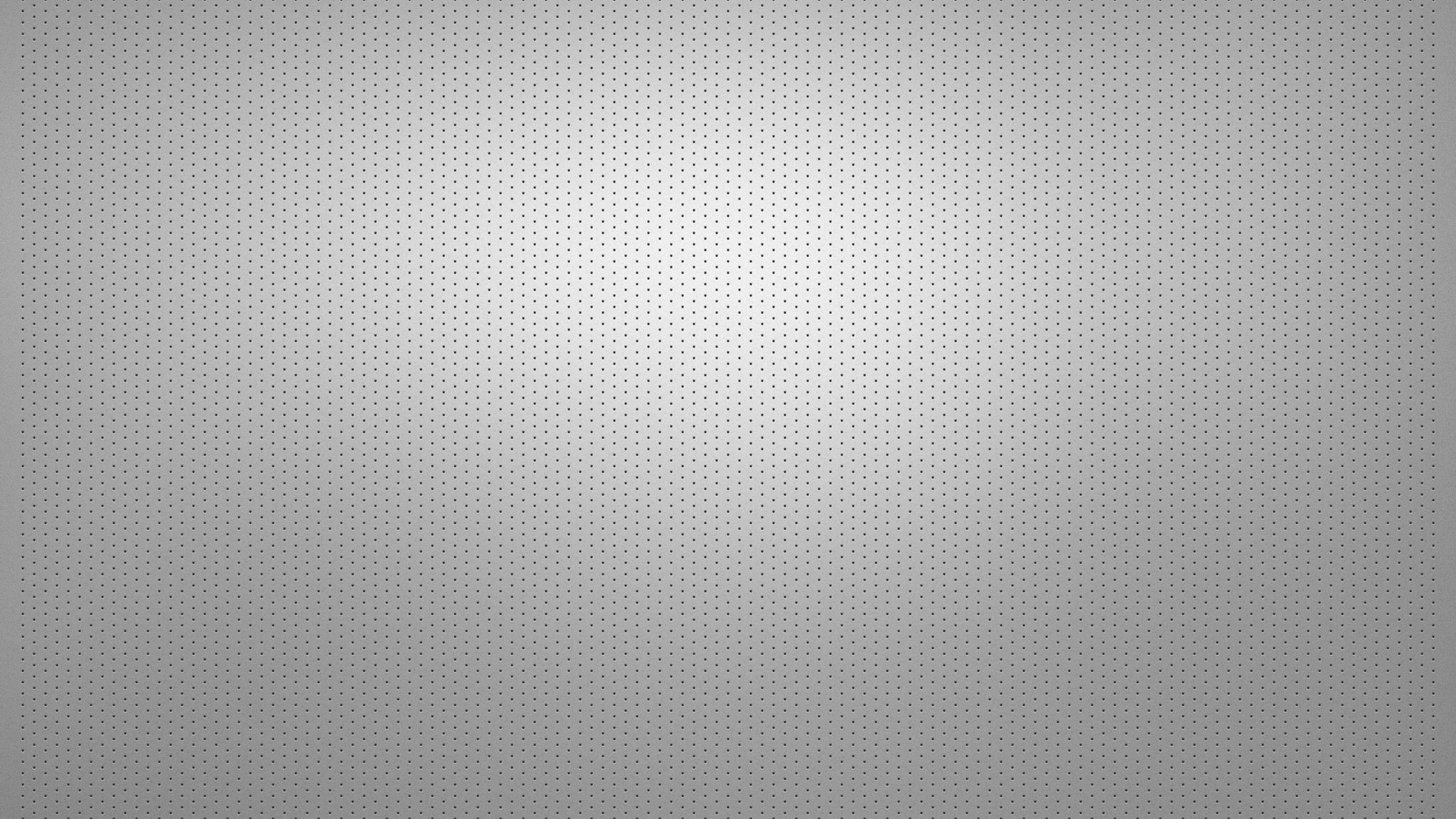 Информация о качестве условий 
осуществления
Образовательной деятельности 
МБОУ Одинцовская СОШ №3
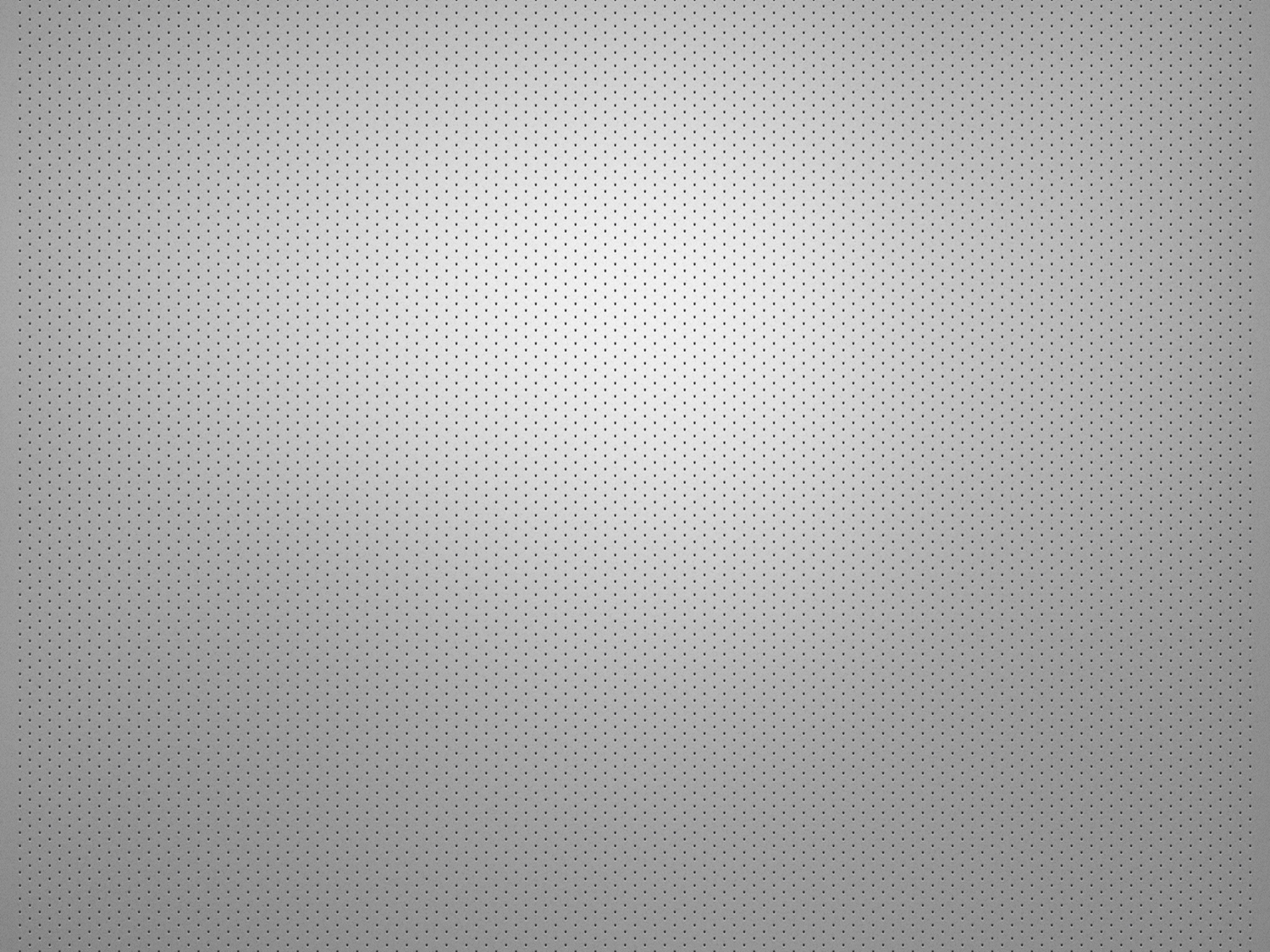 1. Добро пожаловать на сайт нашей школы!
http://school-3.odinedu.ru/
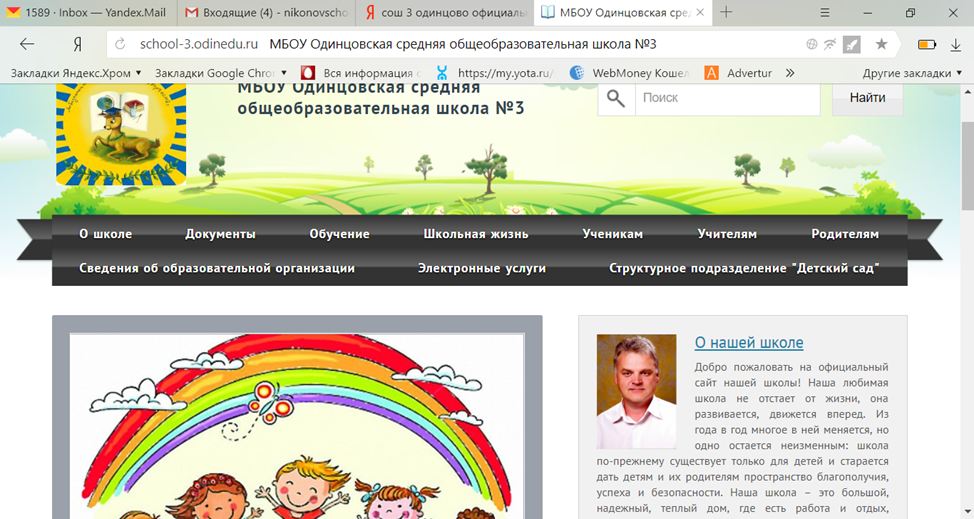 ИНН организации:5032036471
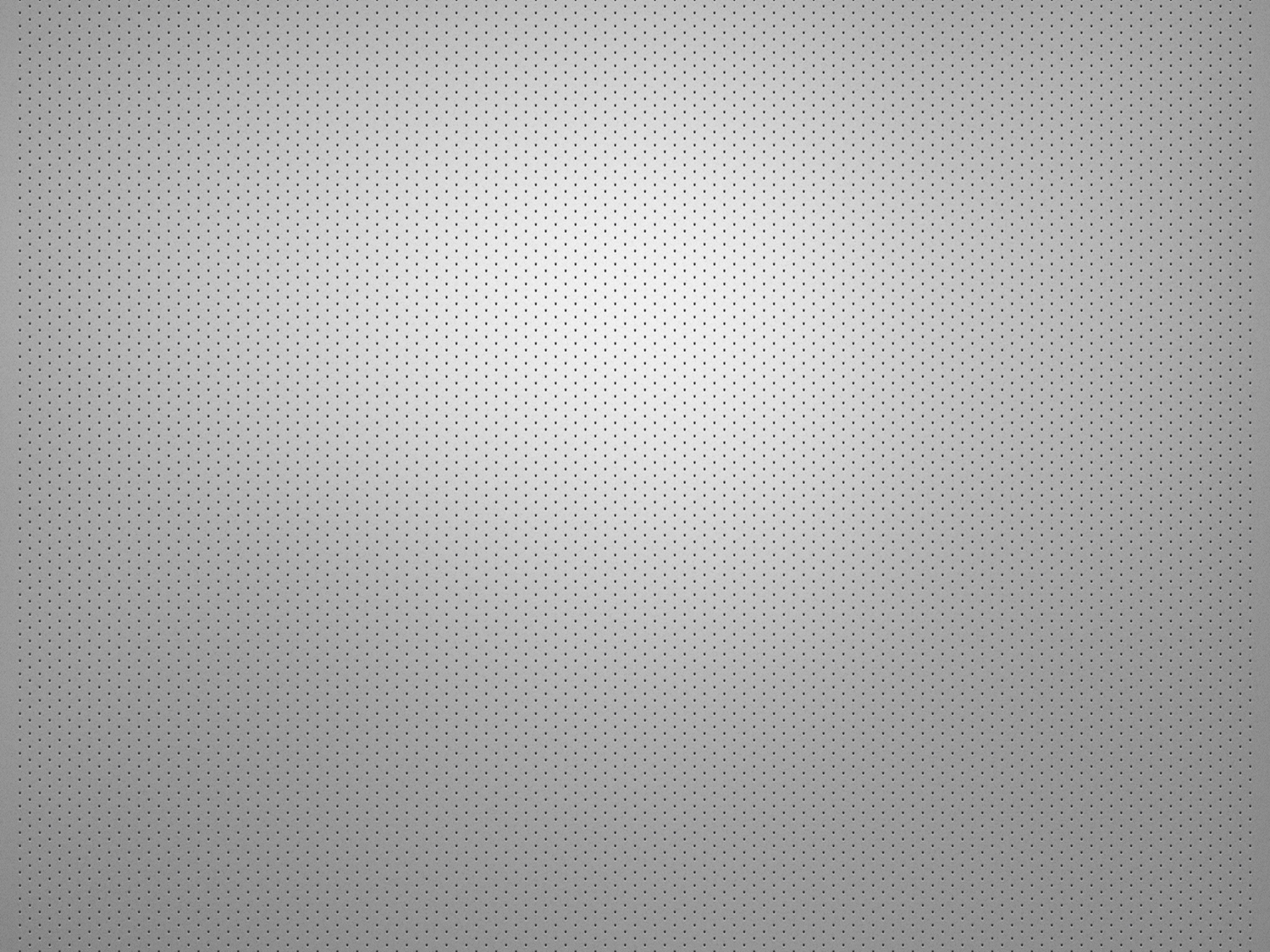 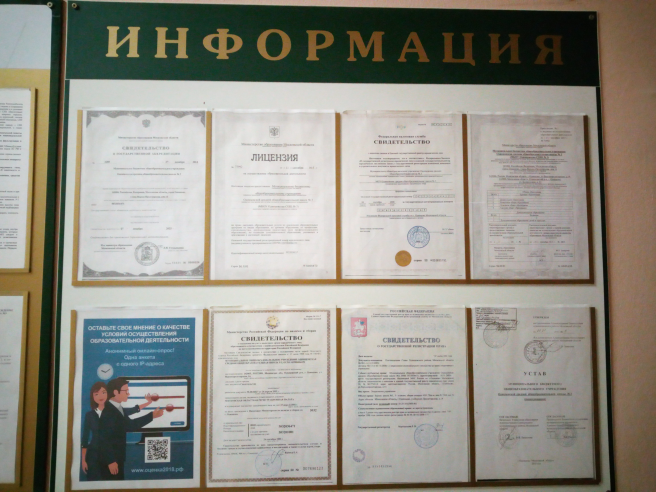 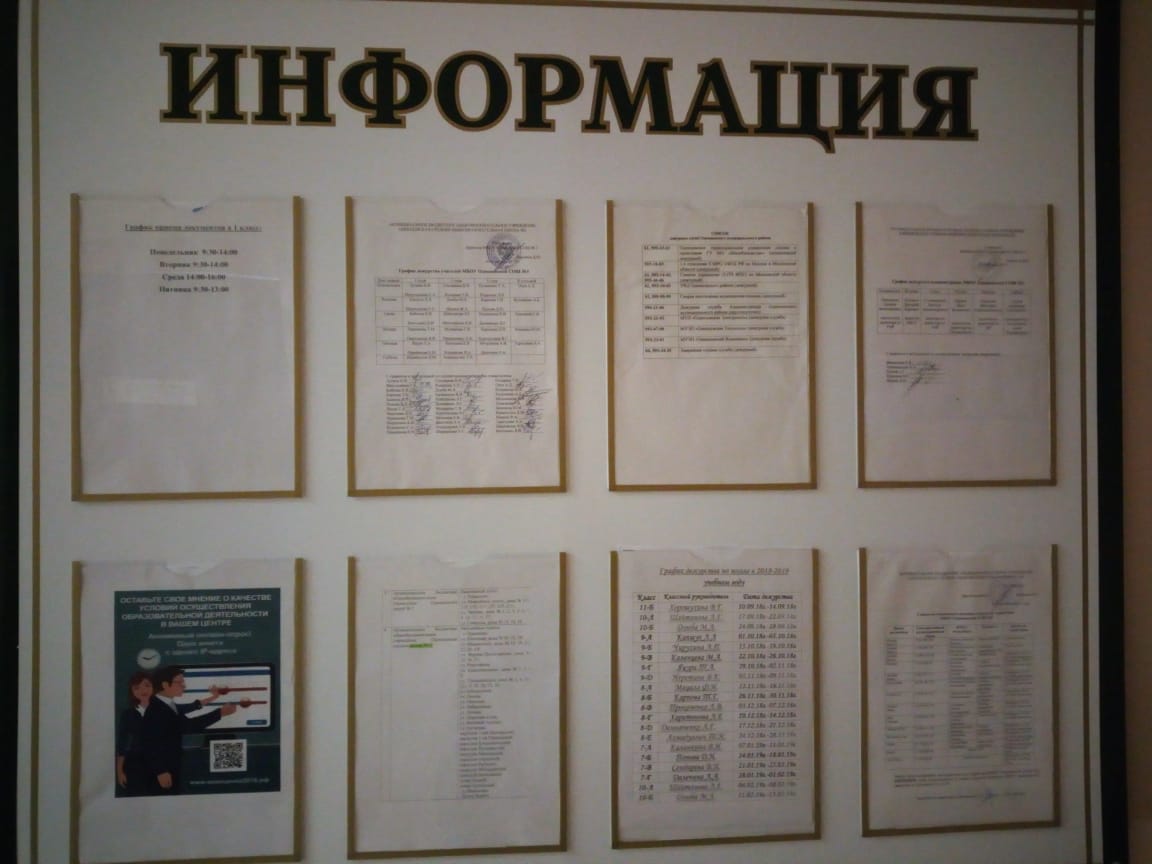 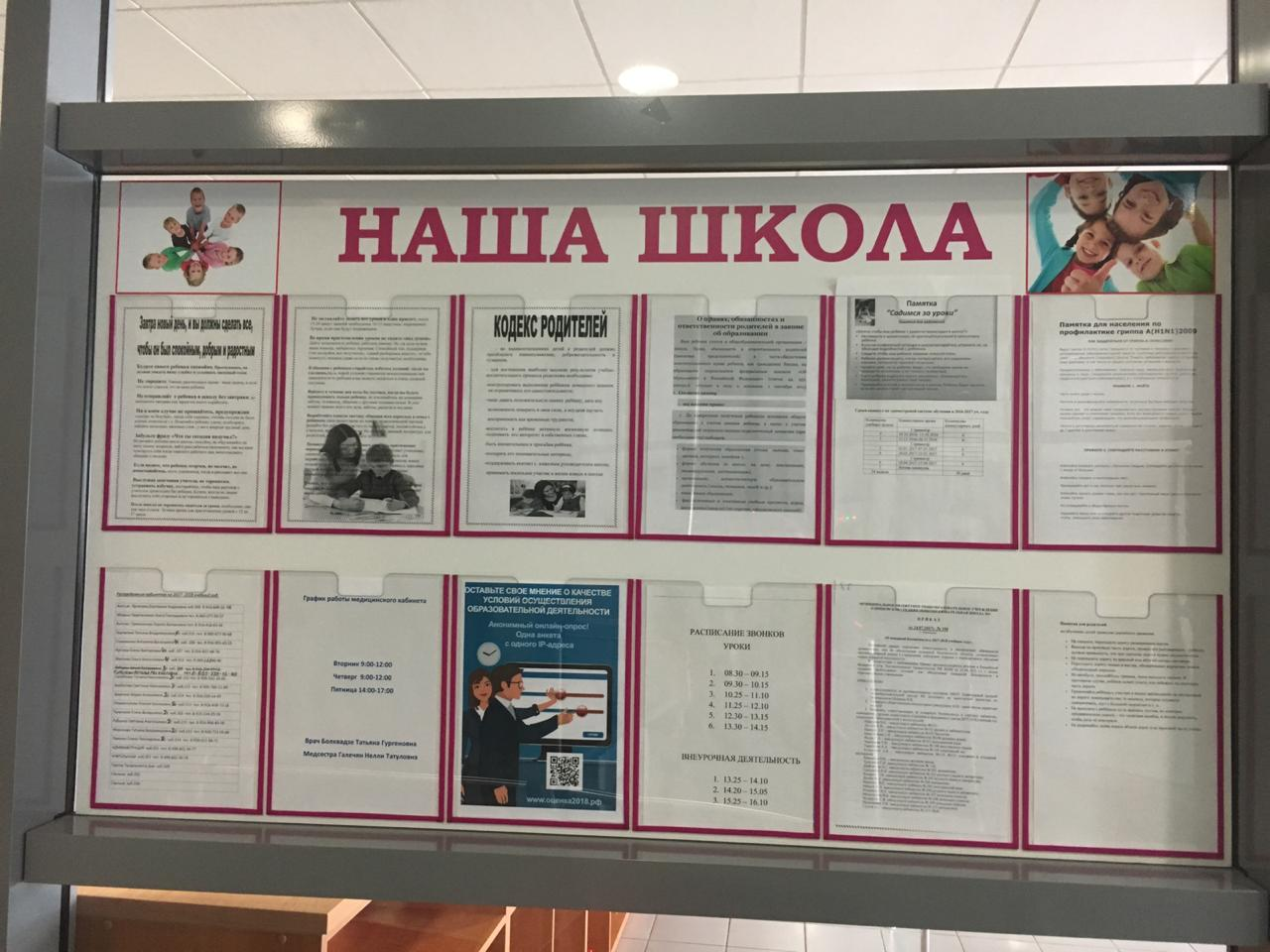 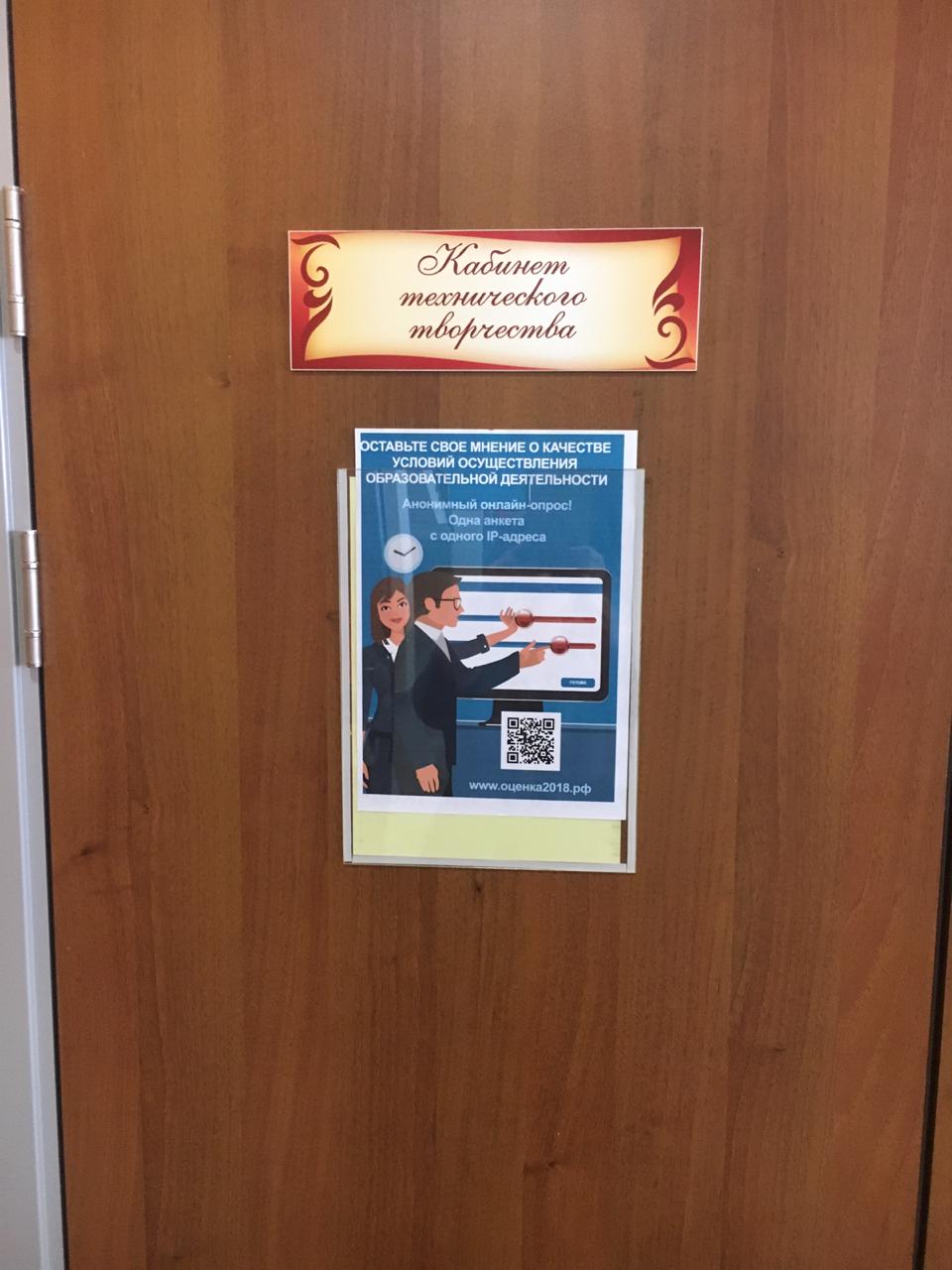 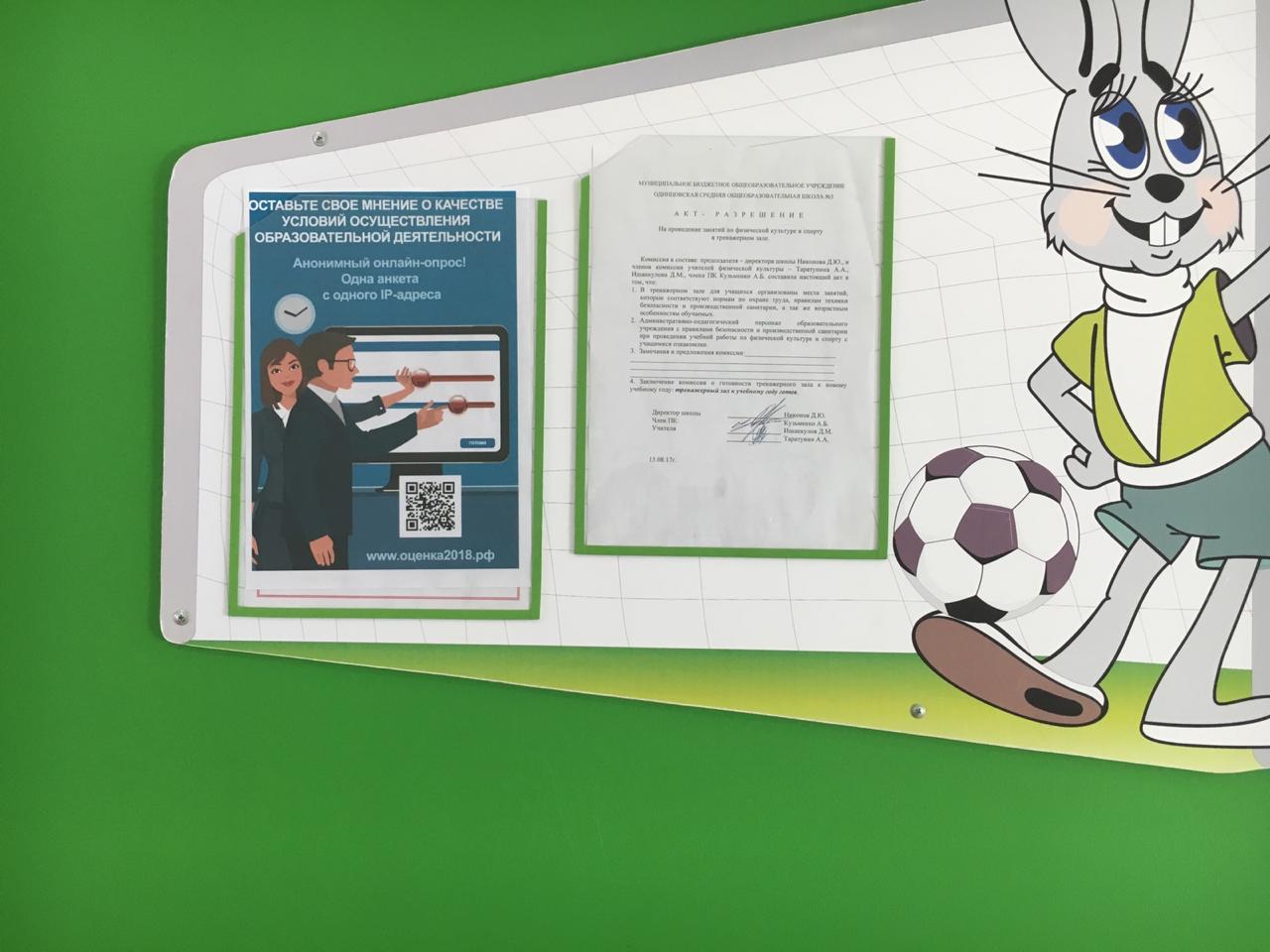 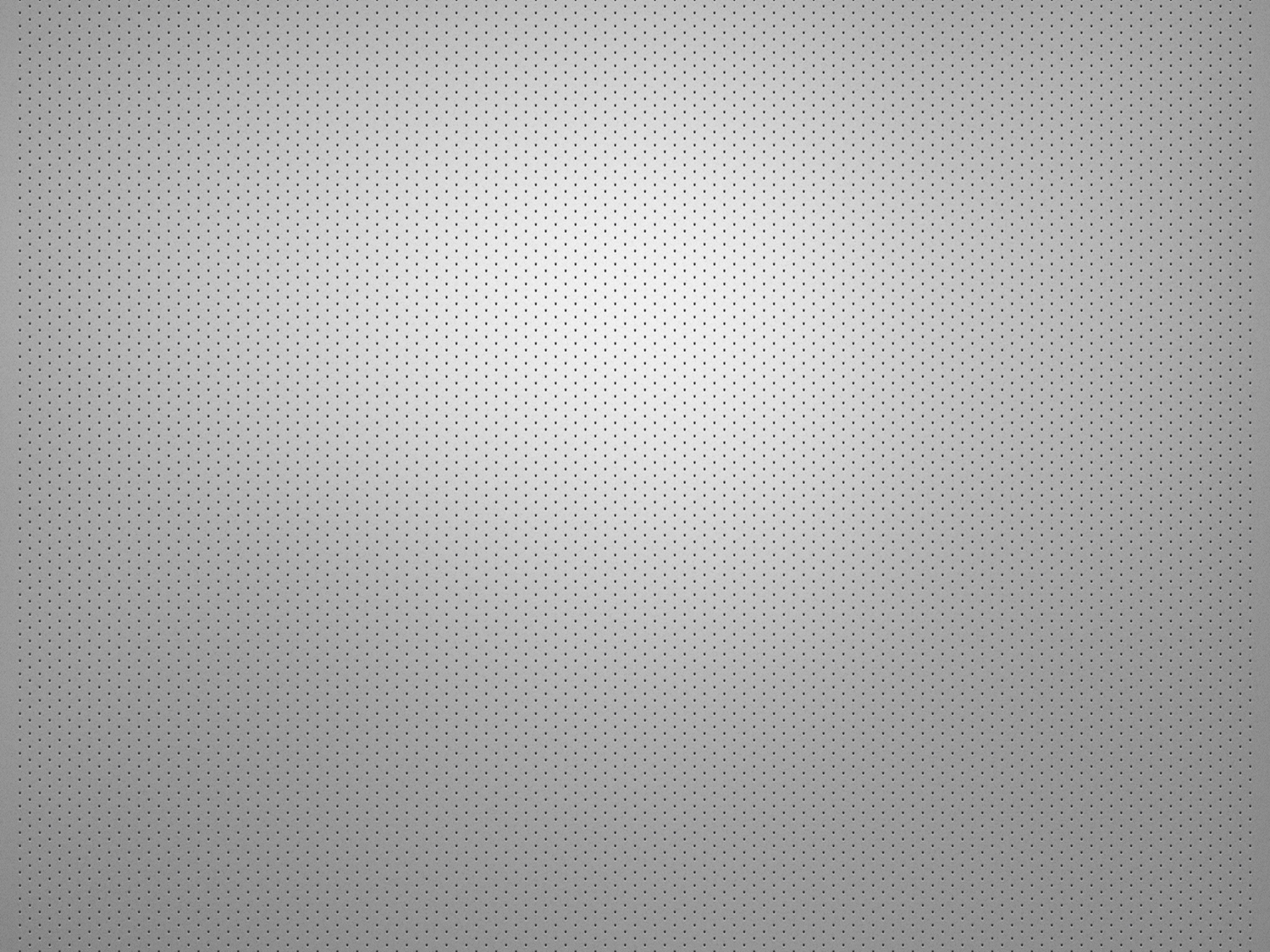 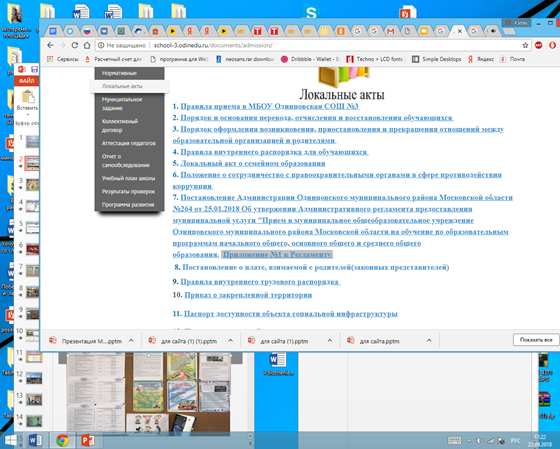 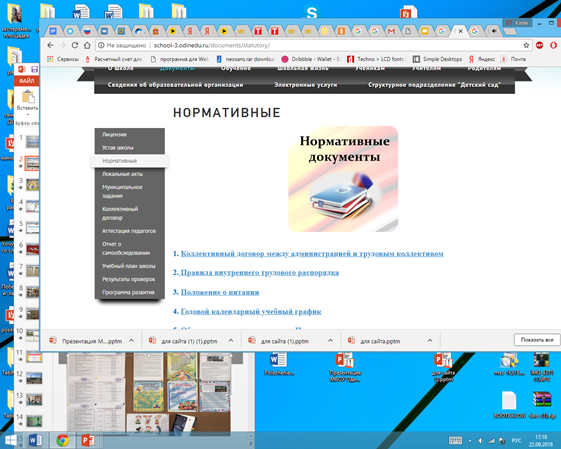 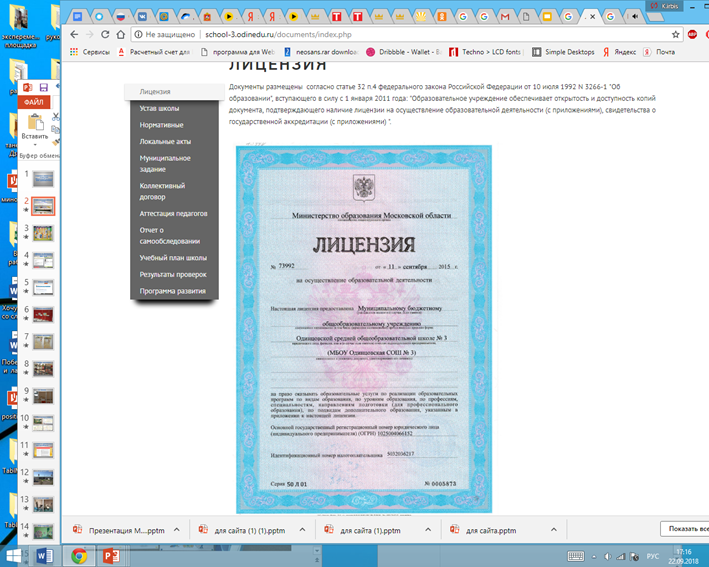 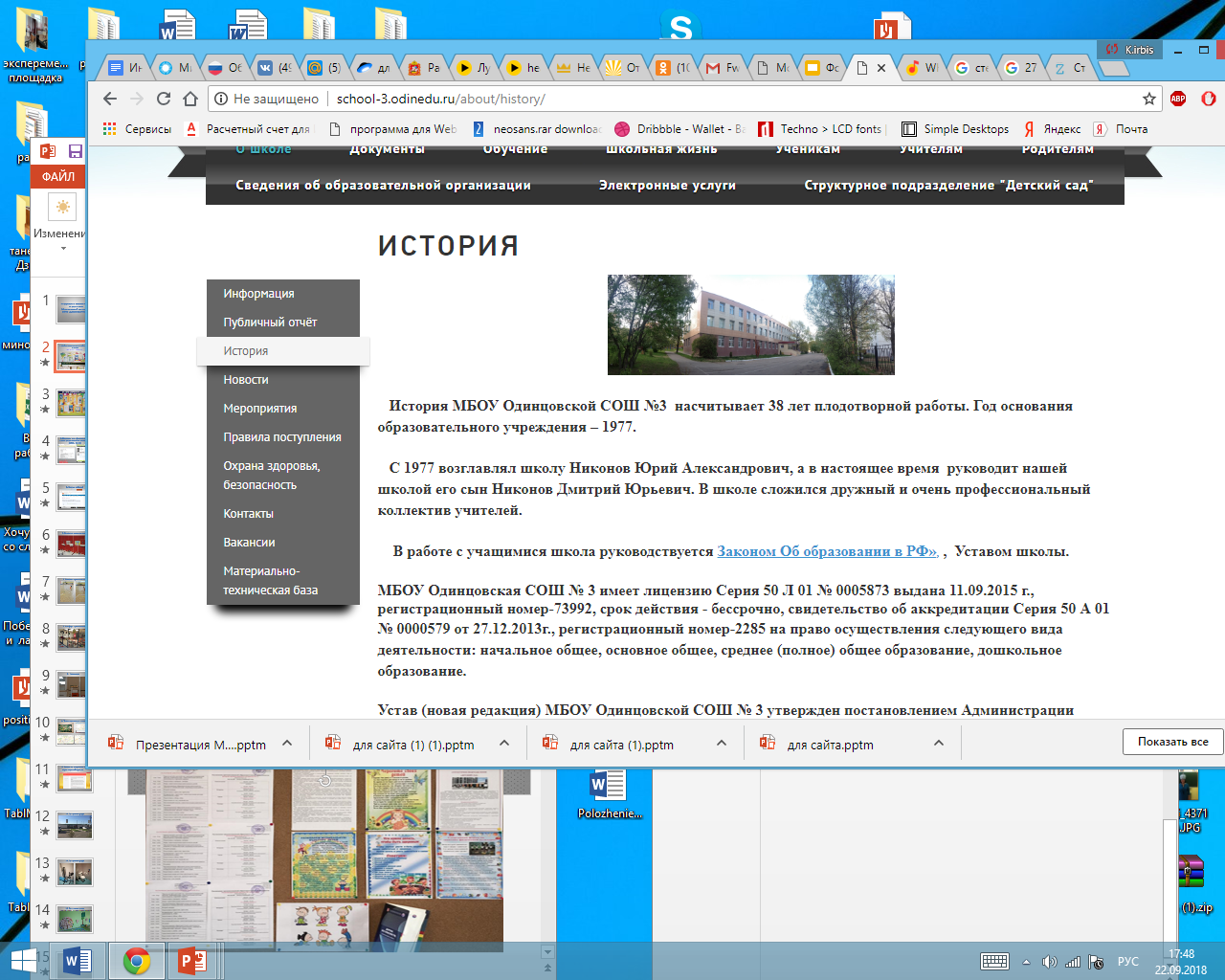 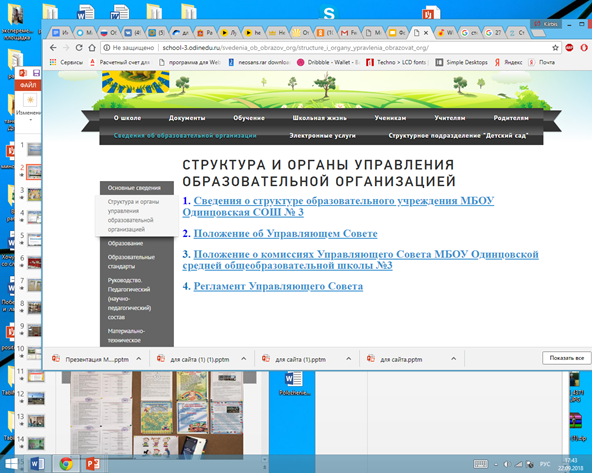 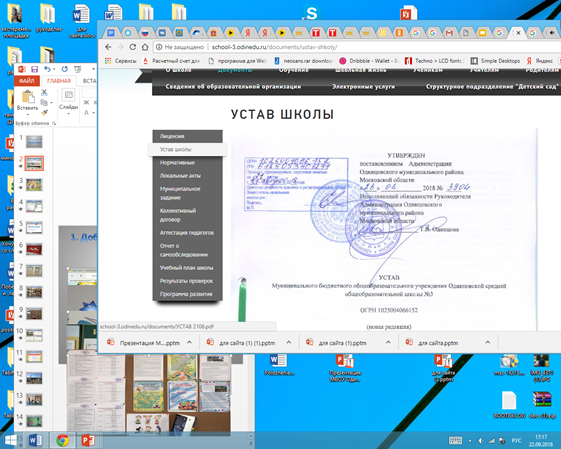 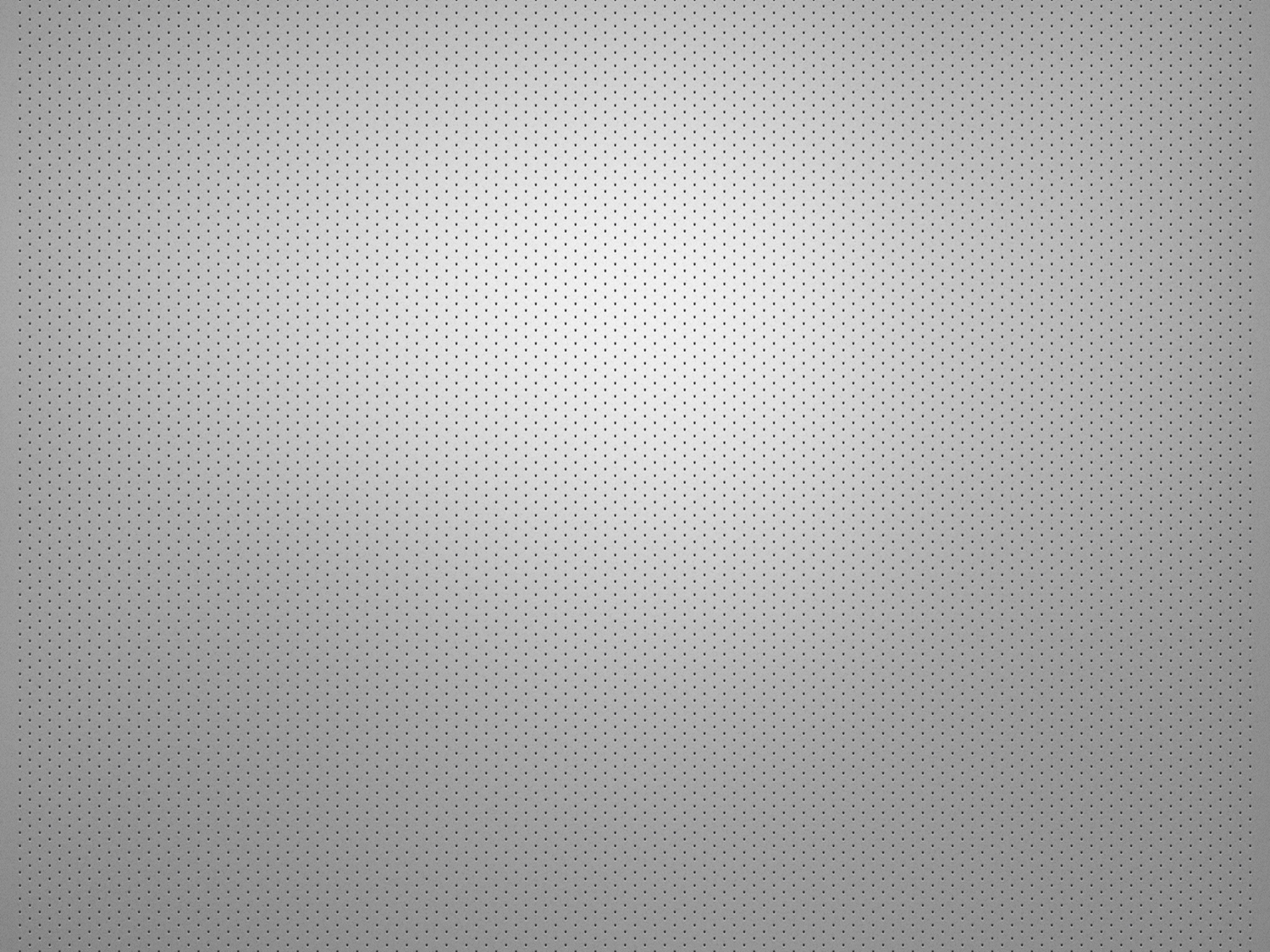 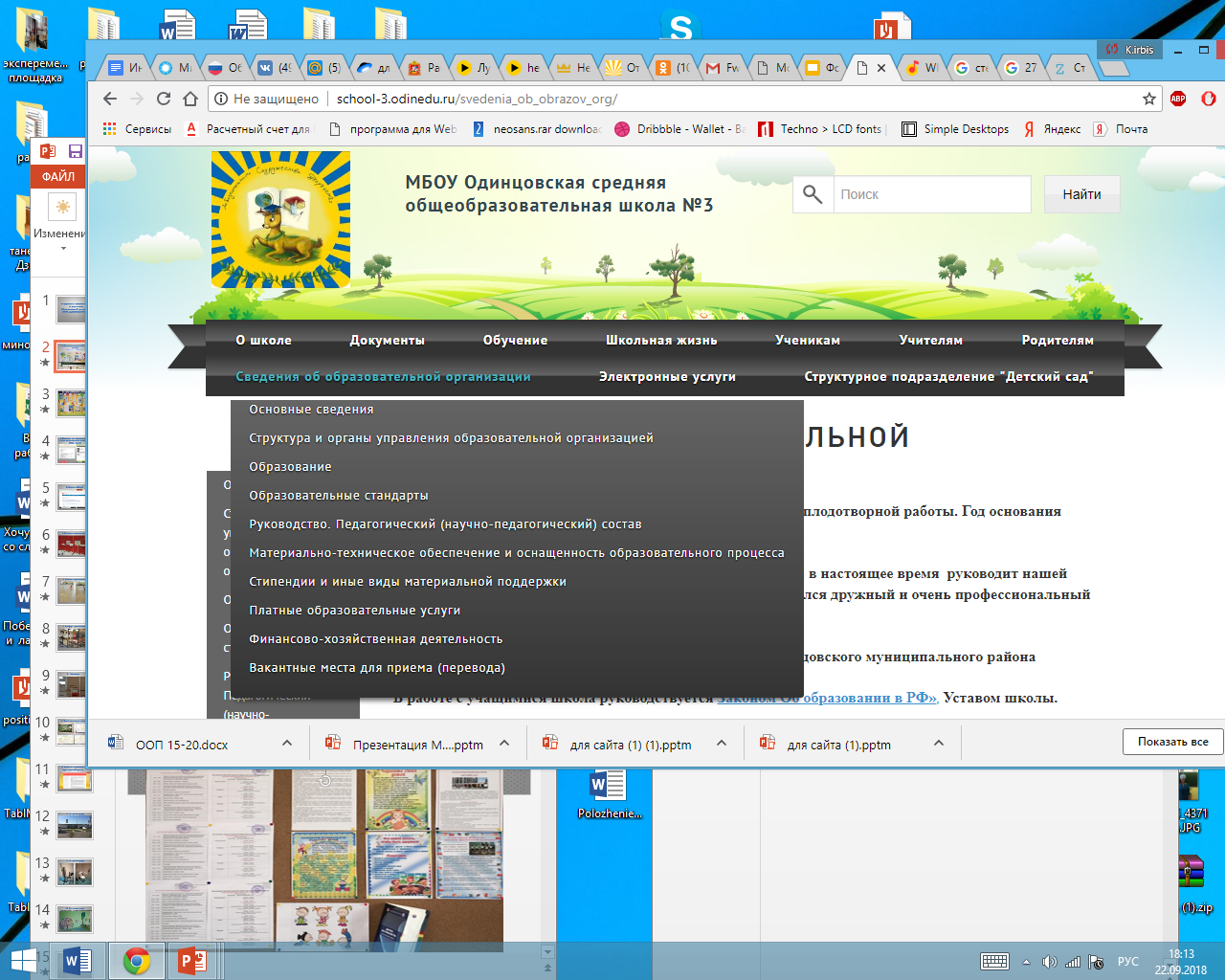 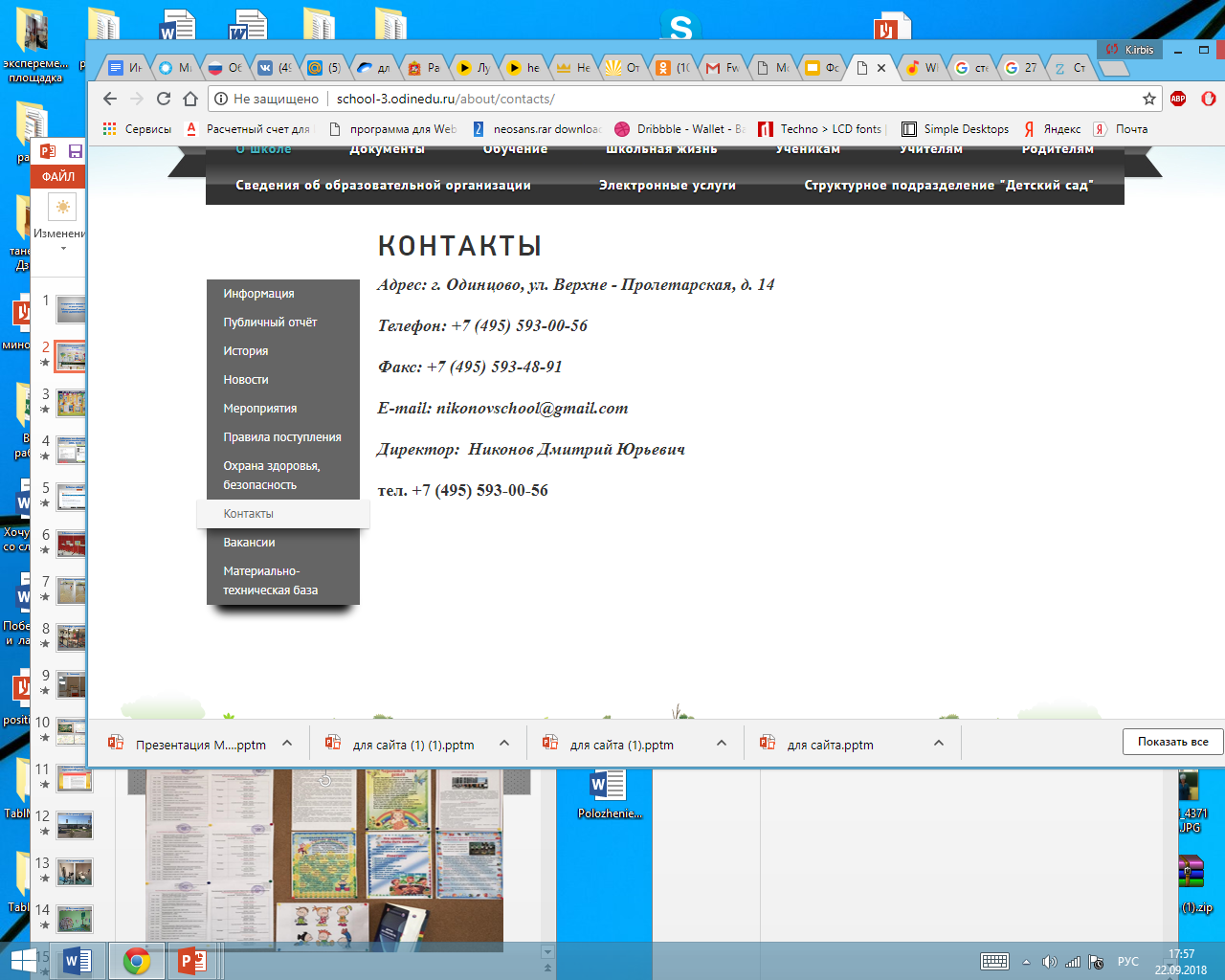 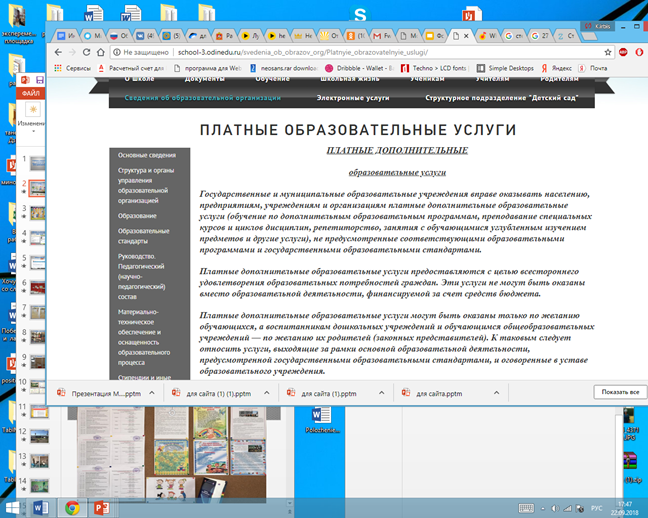 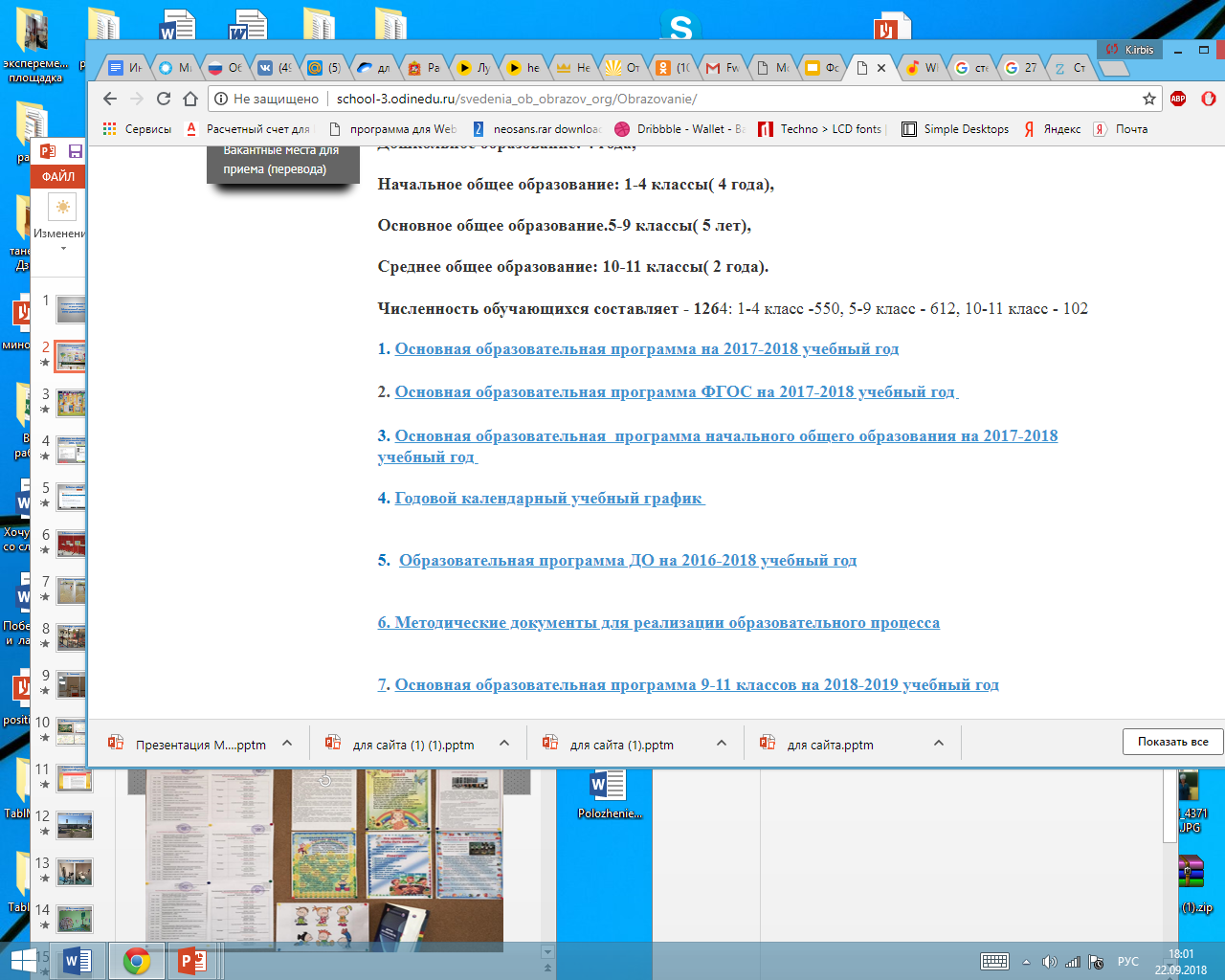 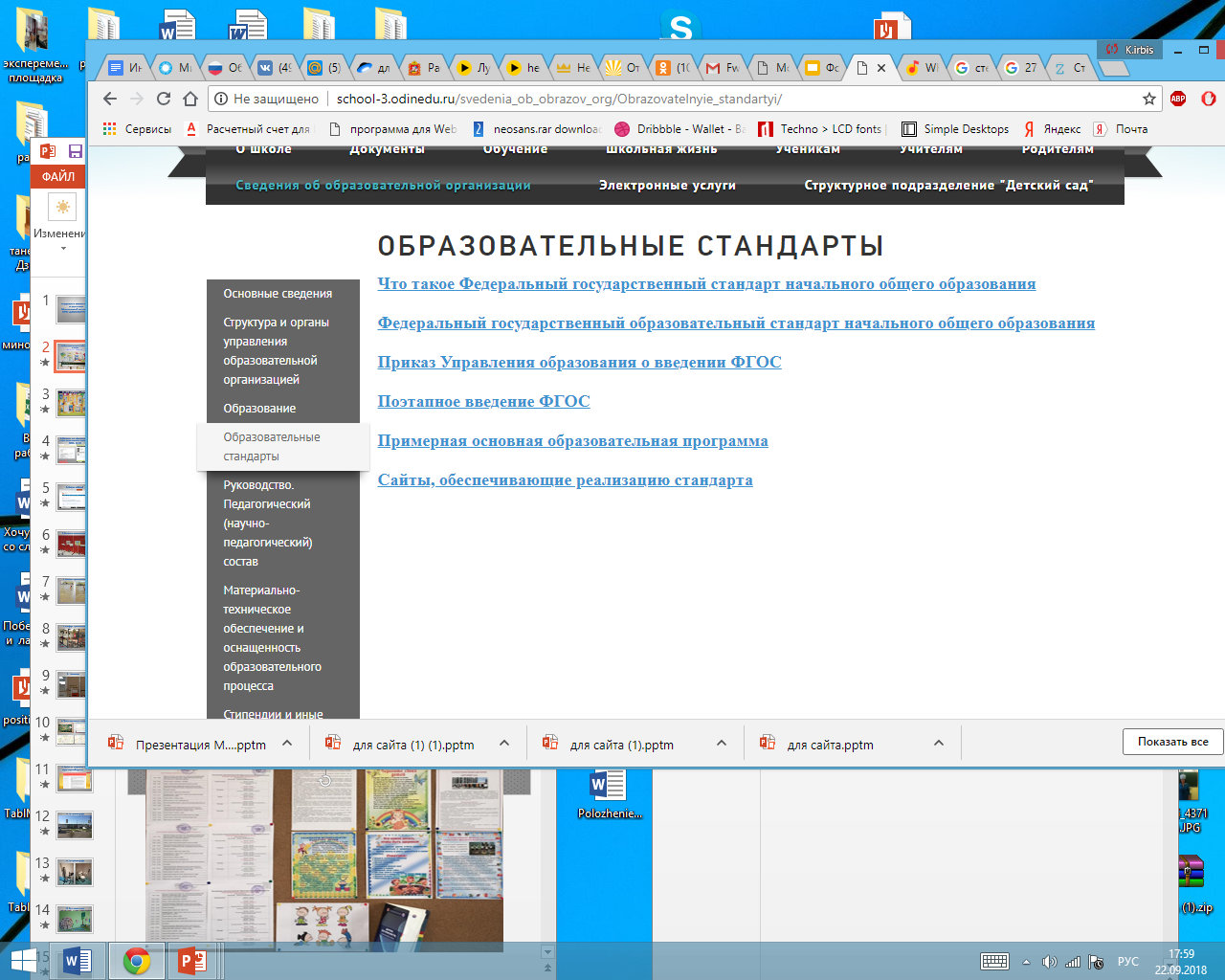 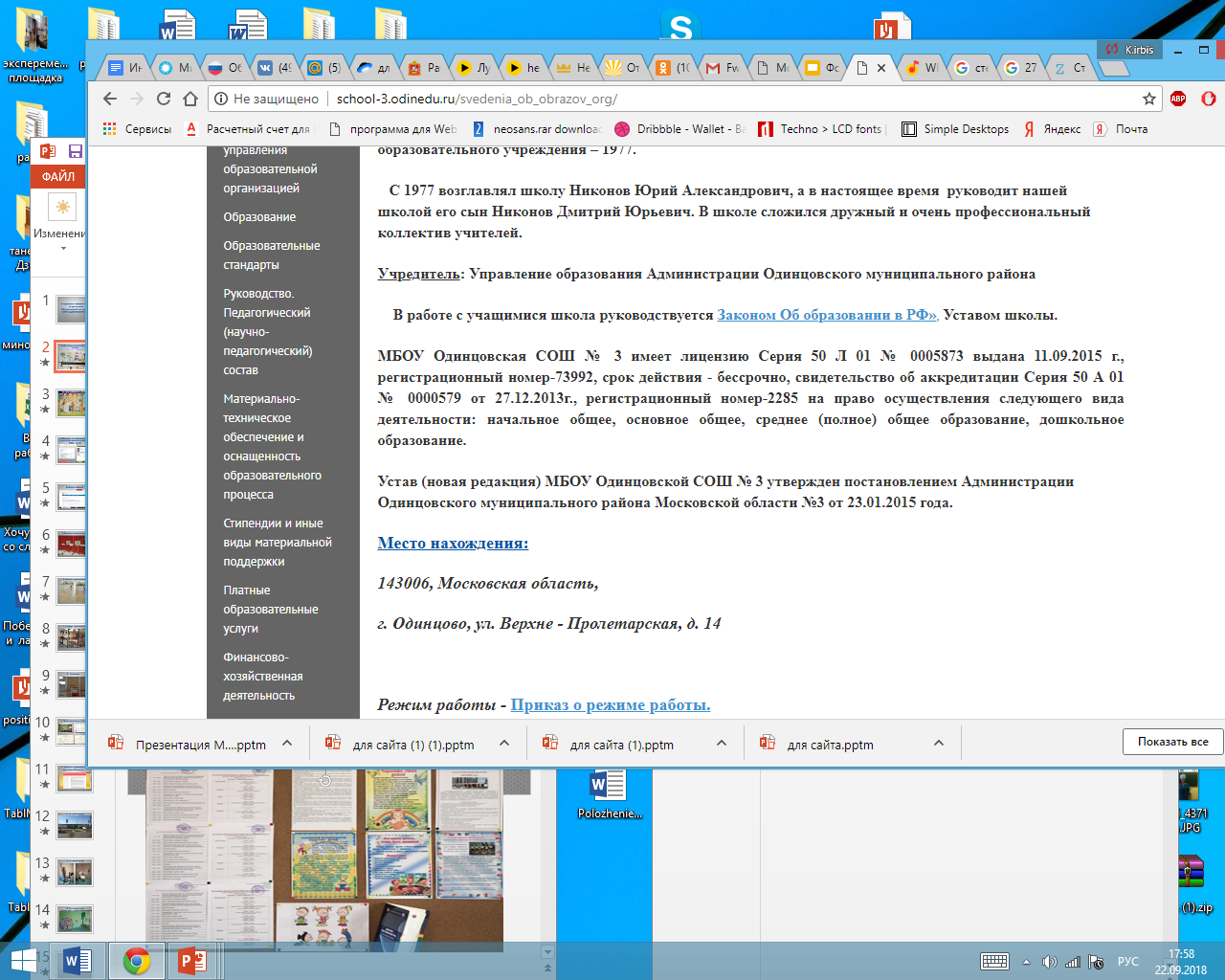 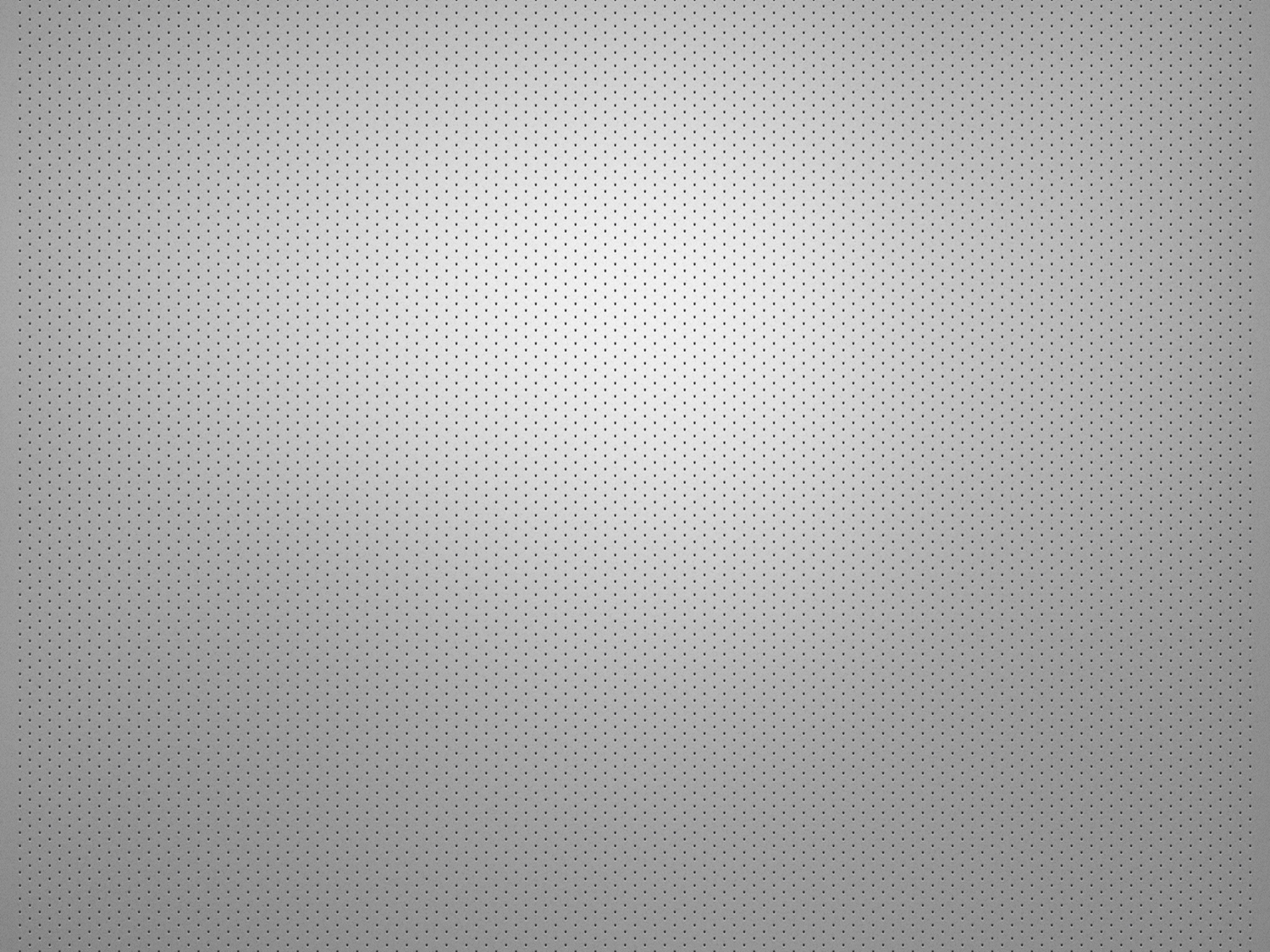 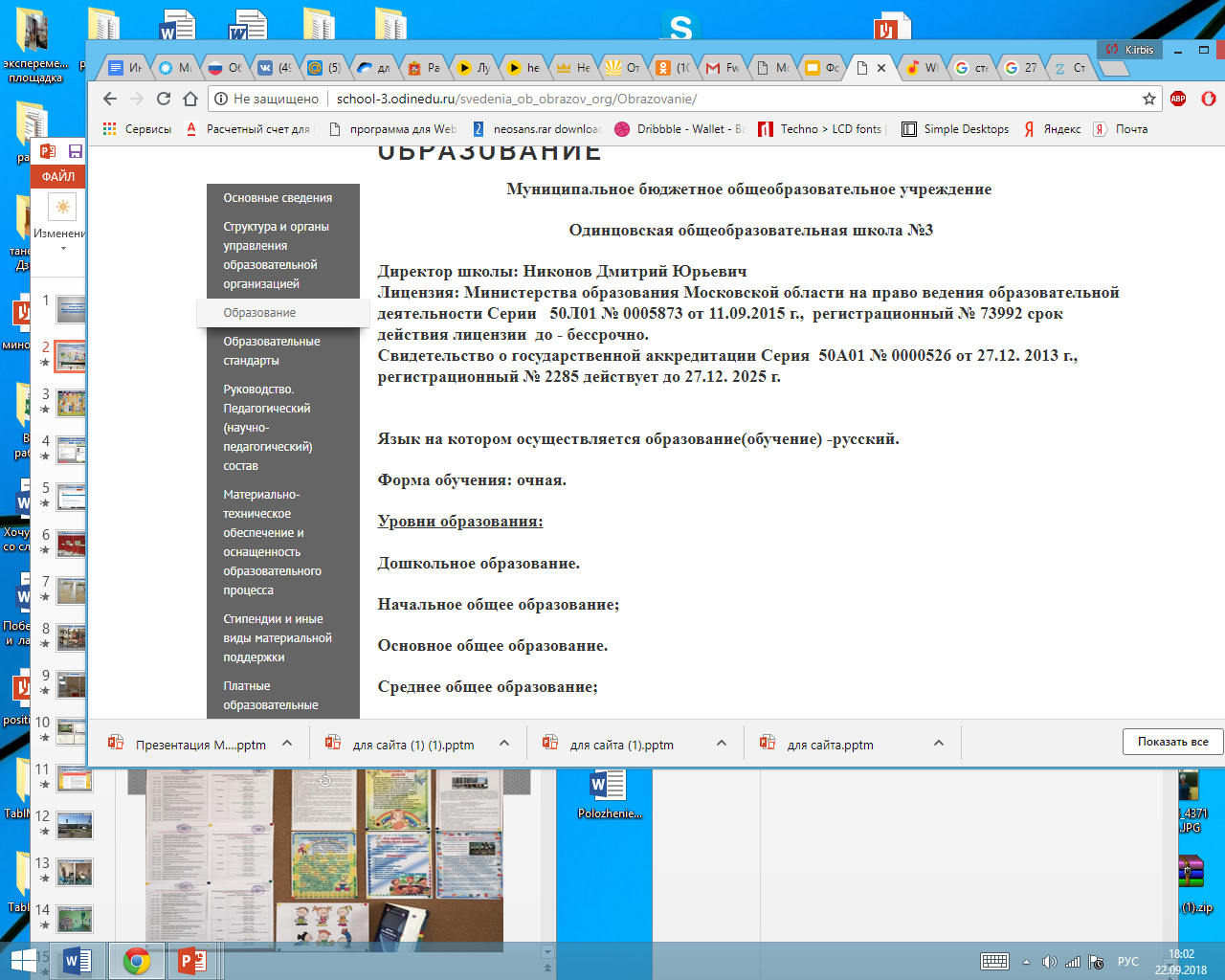 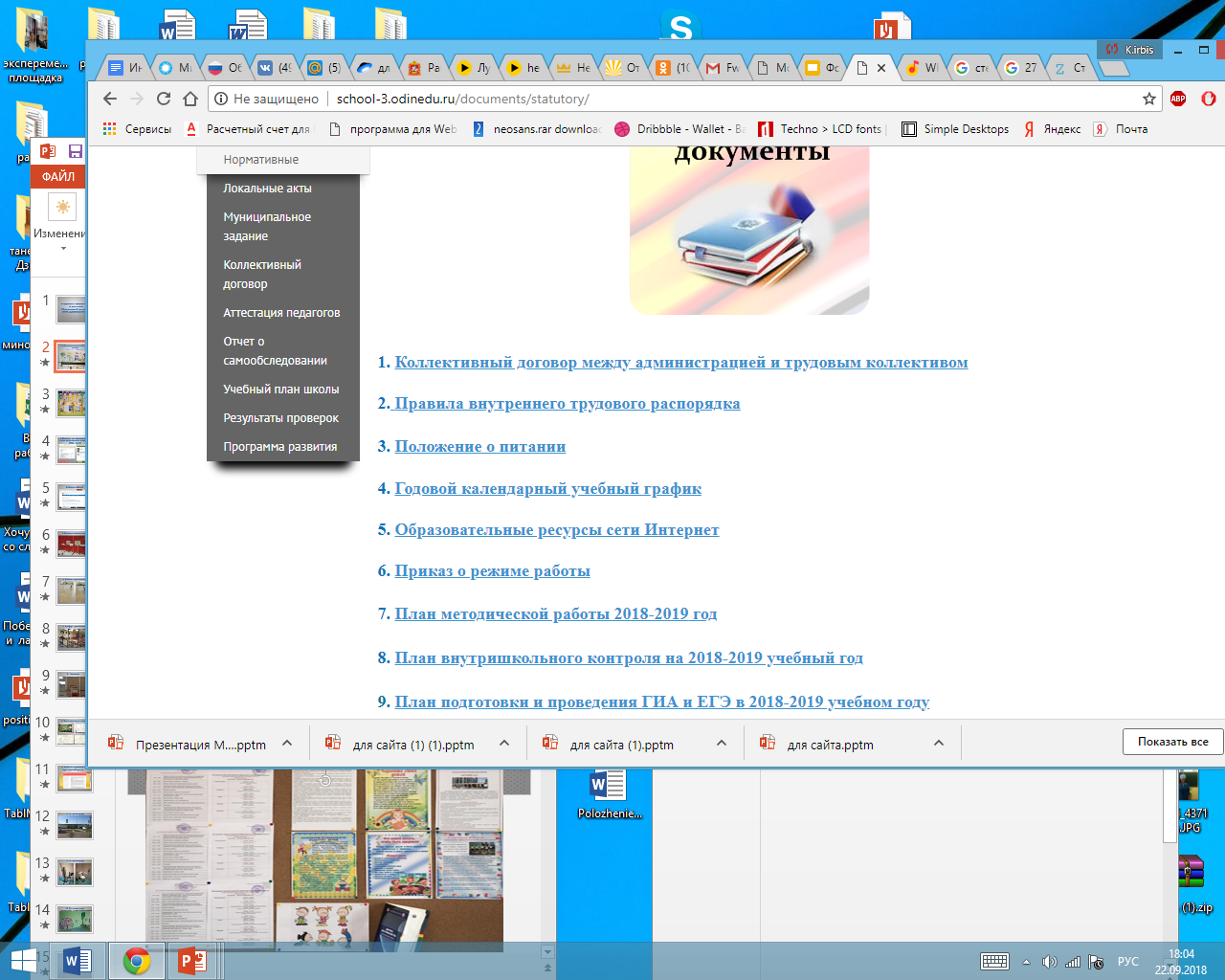 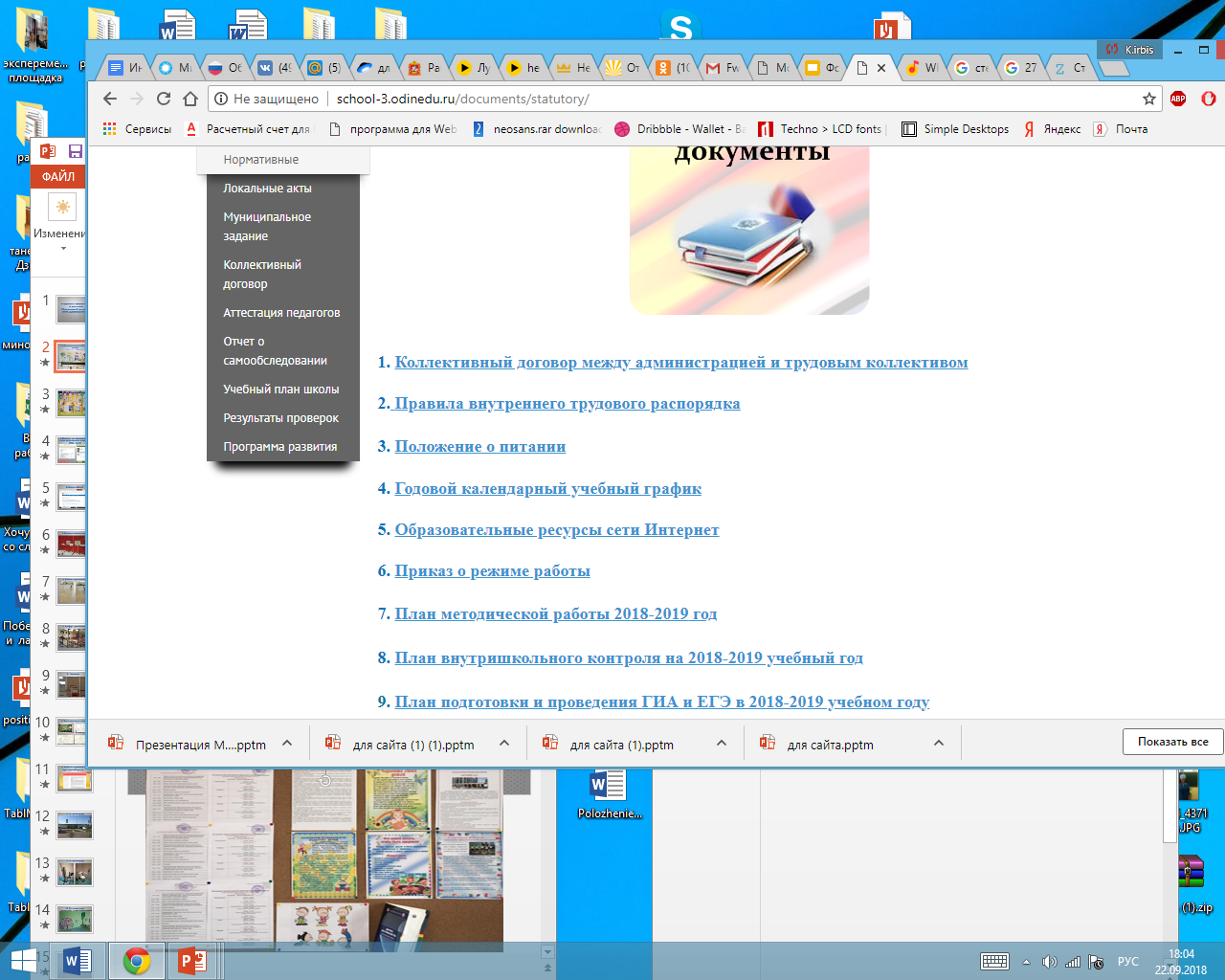 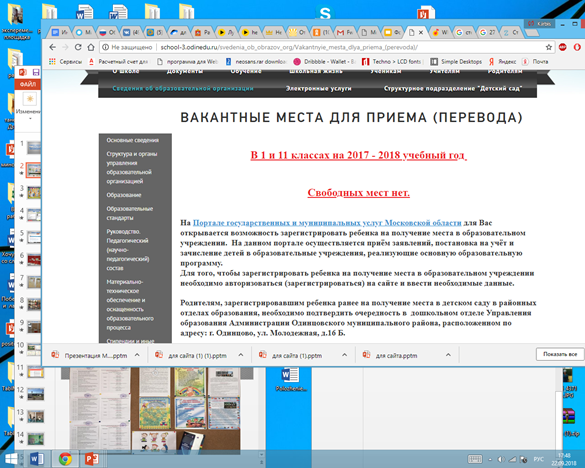 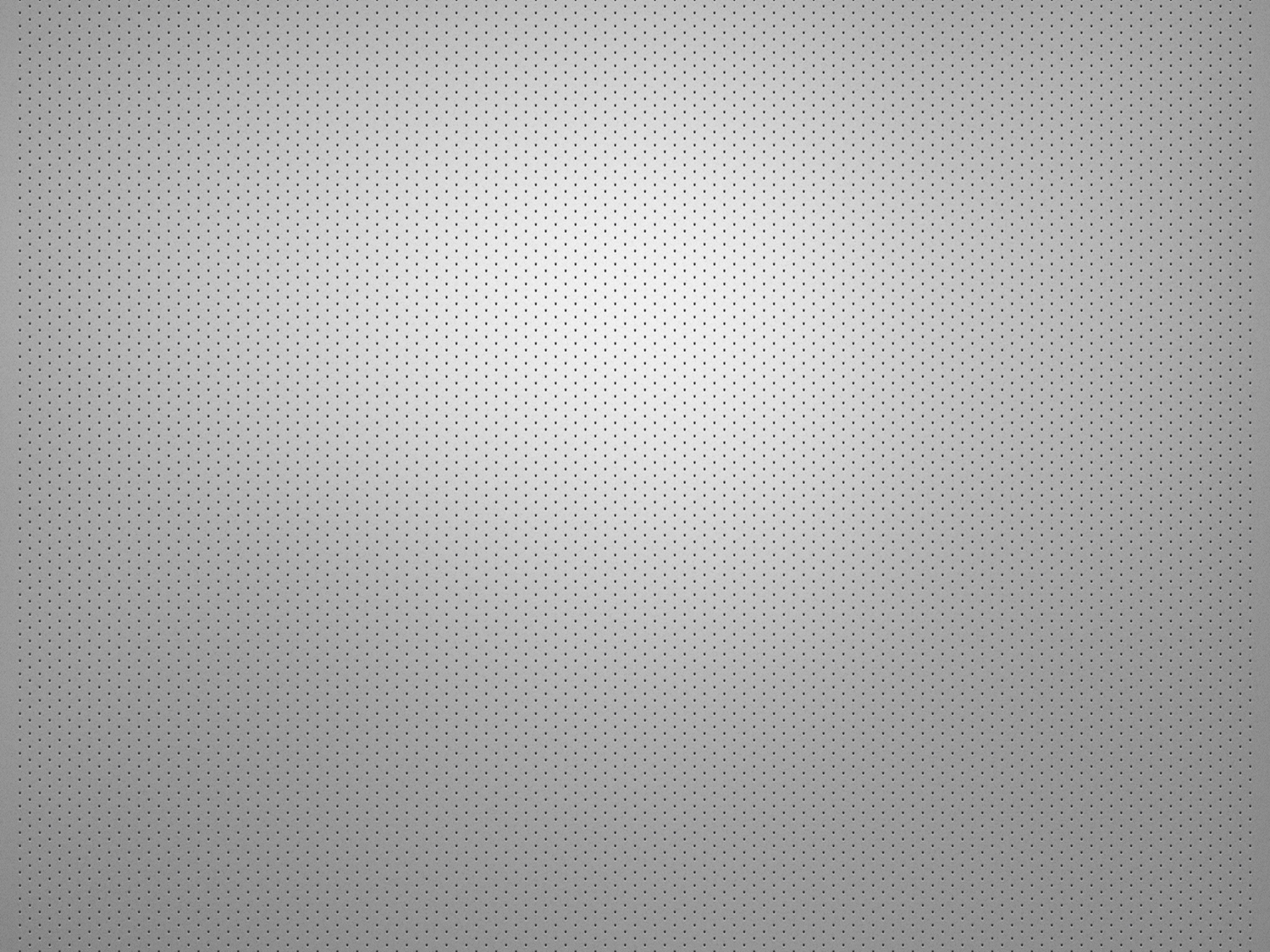 Дистанционные способы взаимодействия
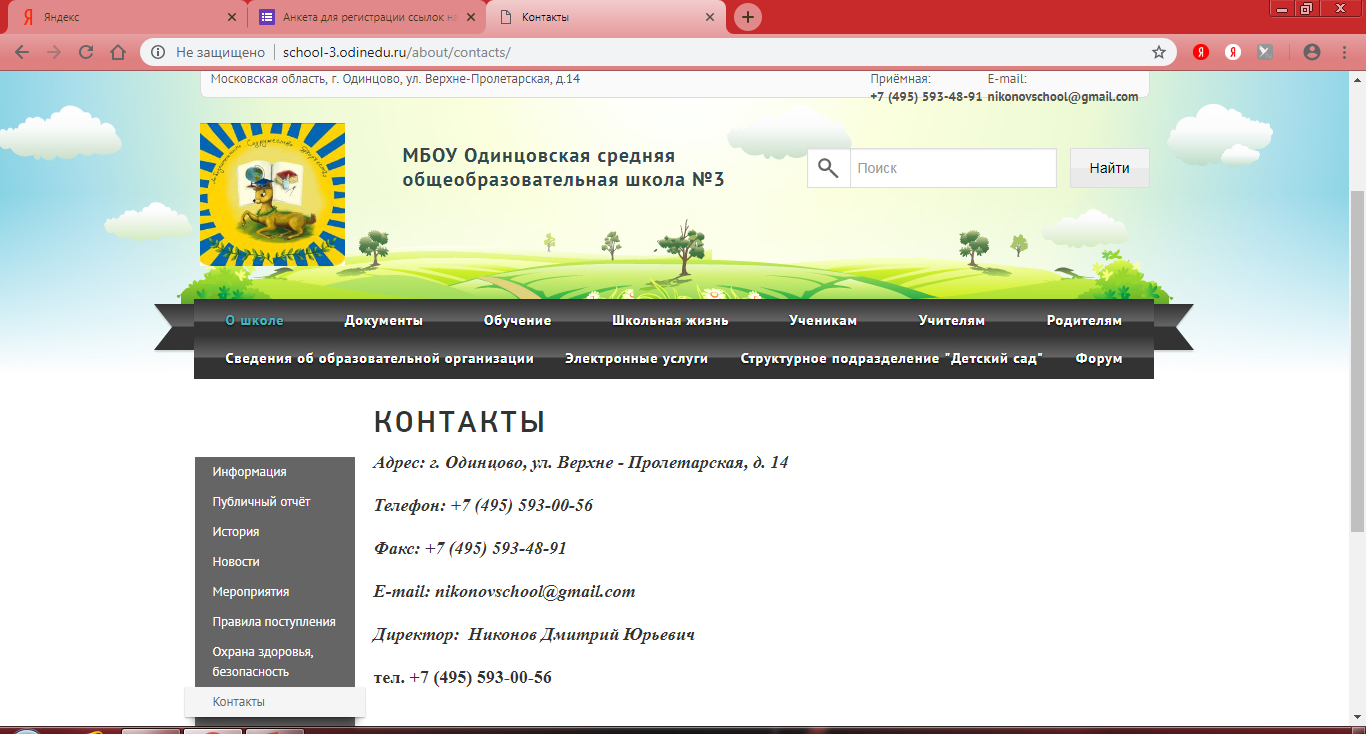 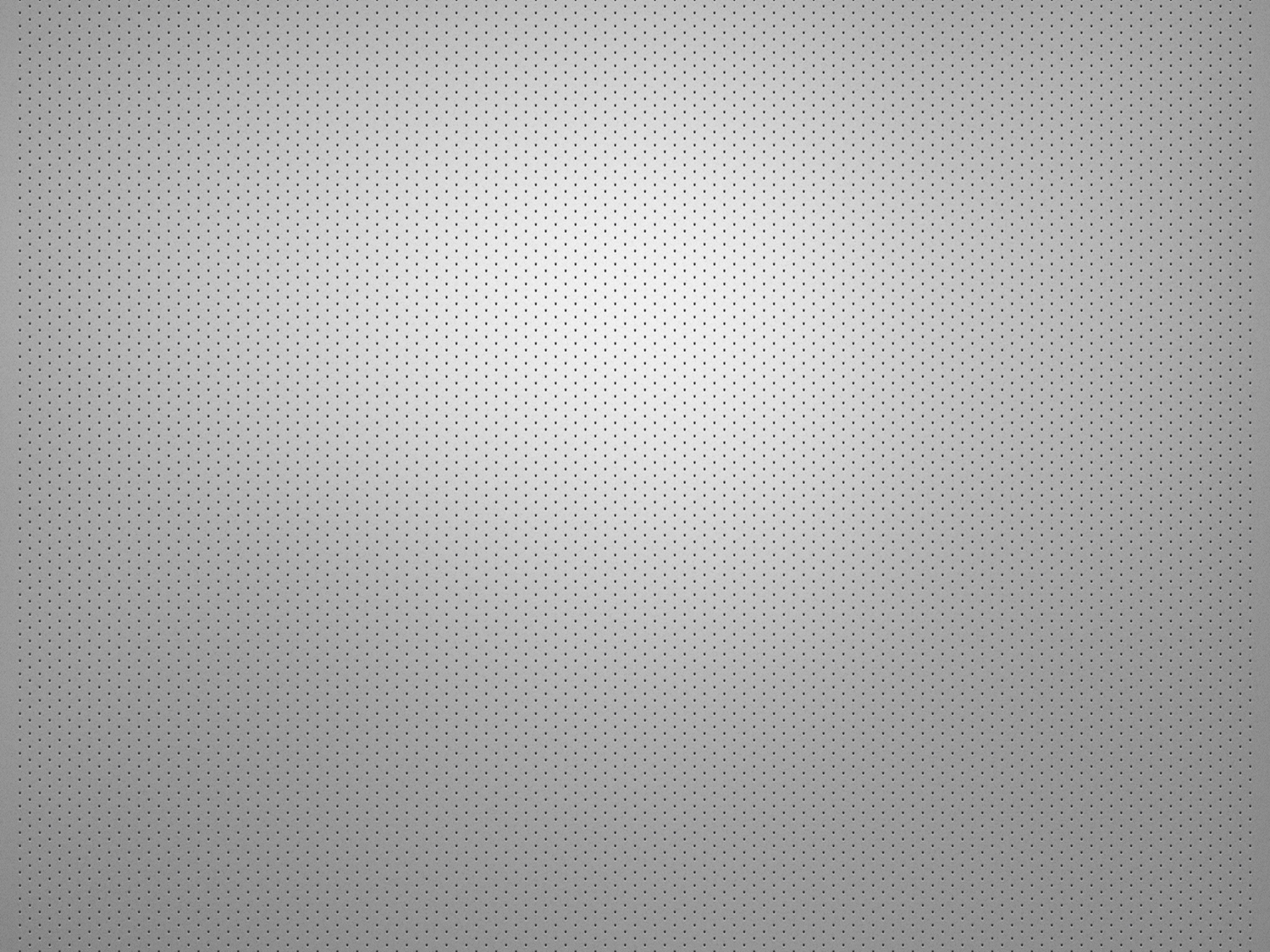 Мы открыты к общению, ждем ваших предложений по улучшению работы школы
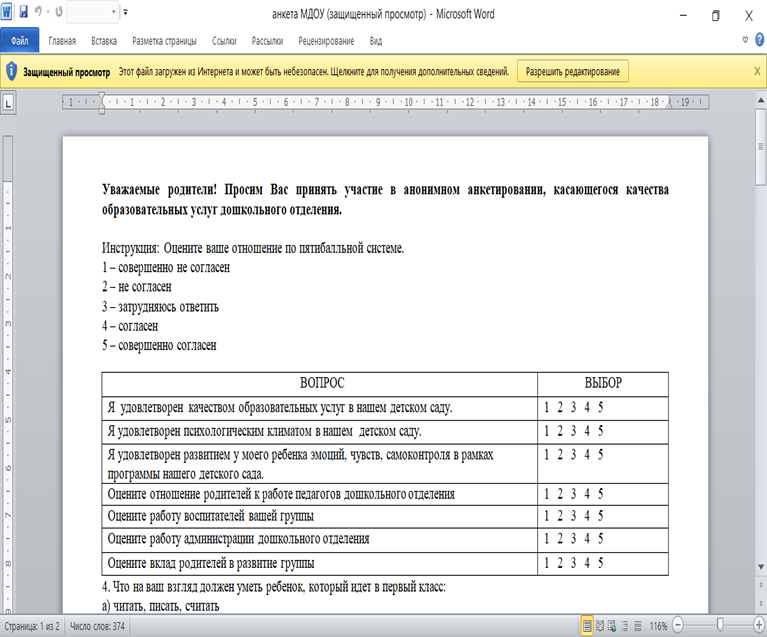 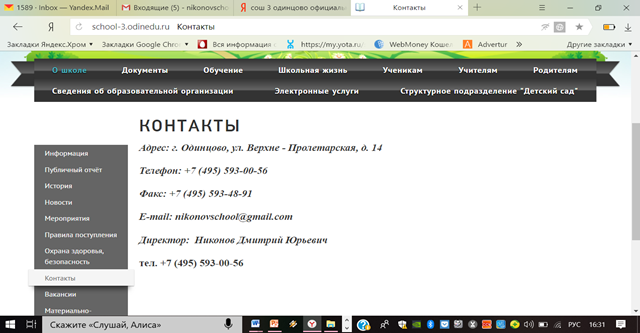 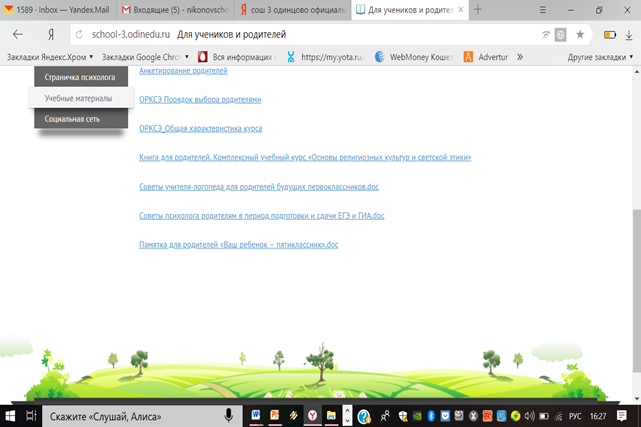 В курсе событий
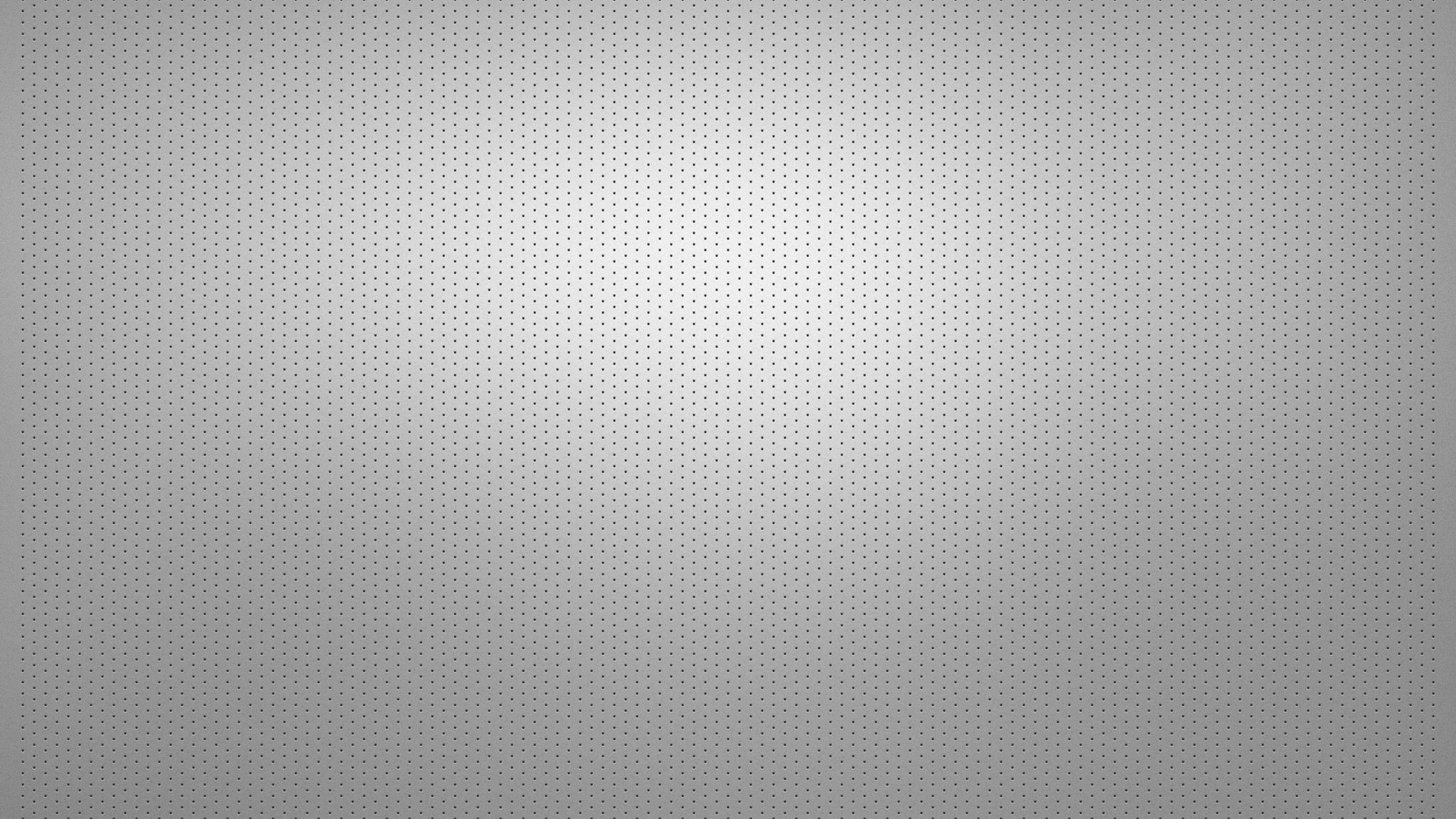 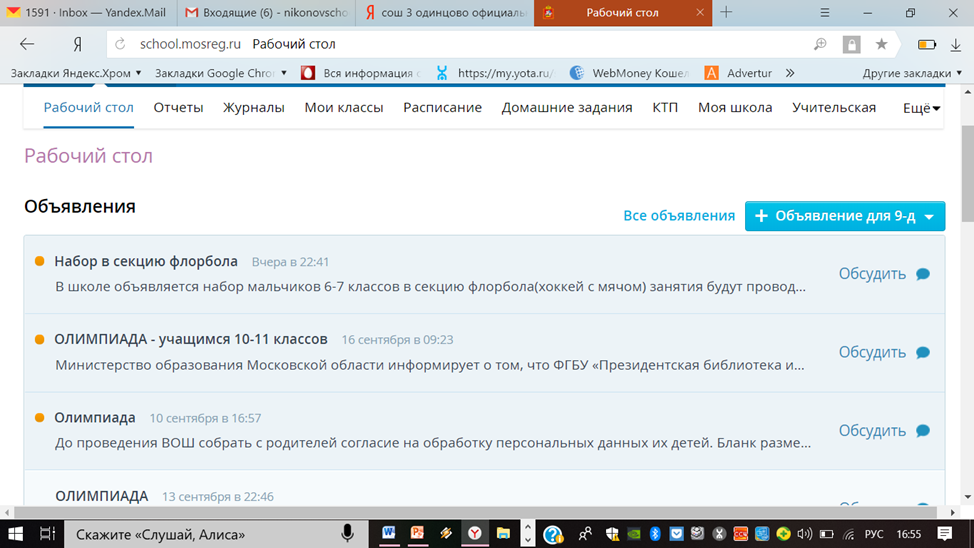 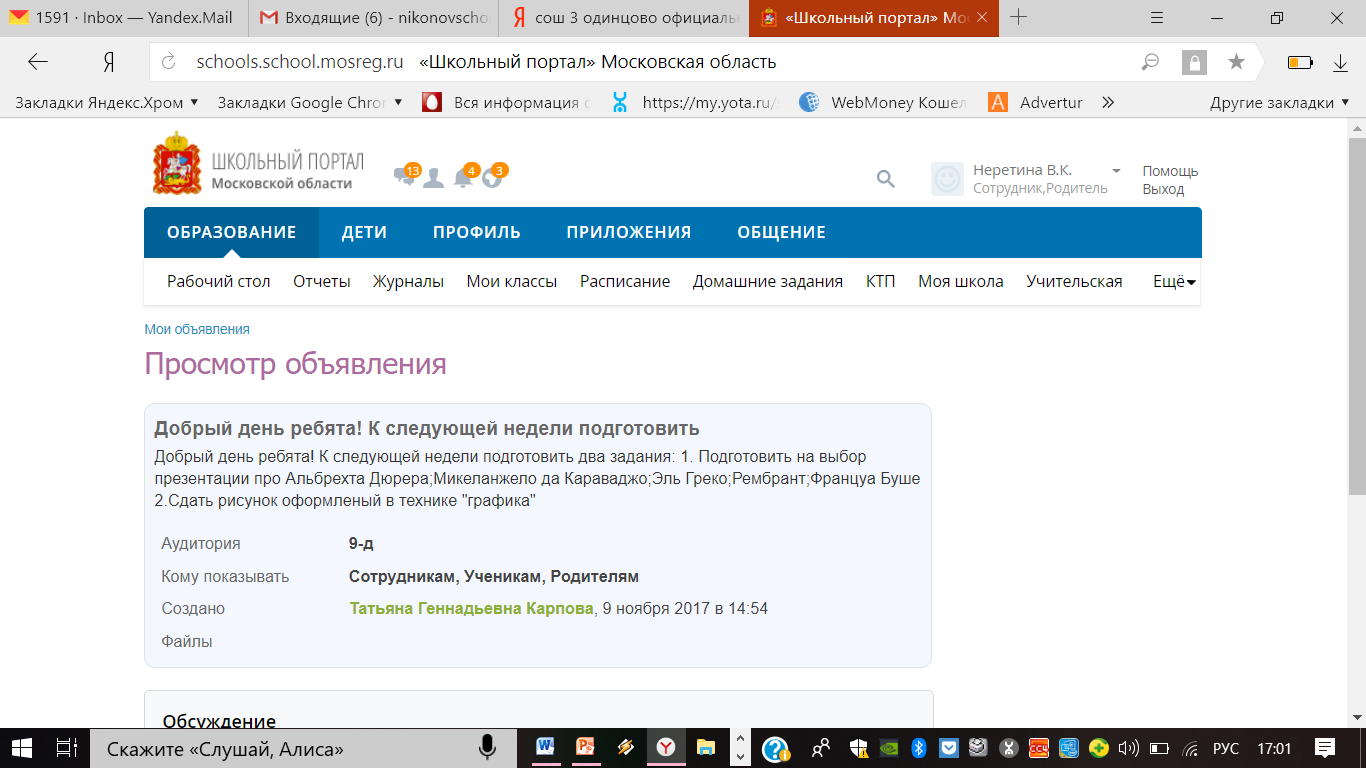 Комфорт превыше всего!
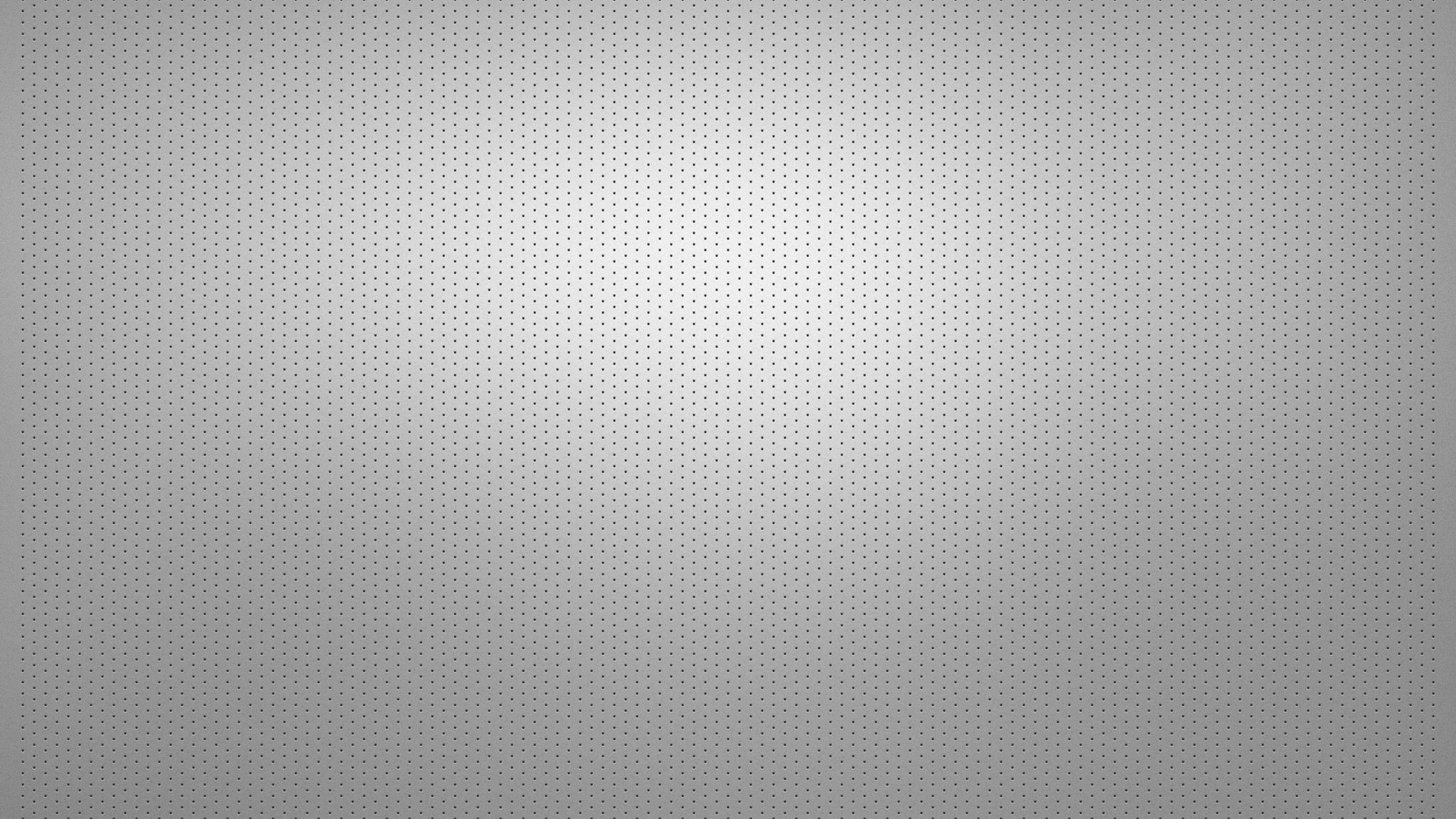 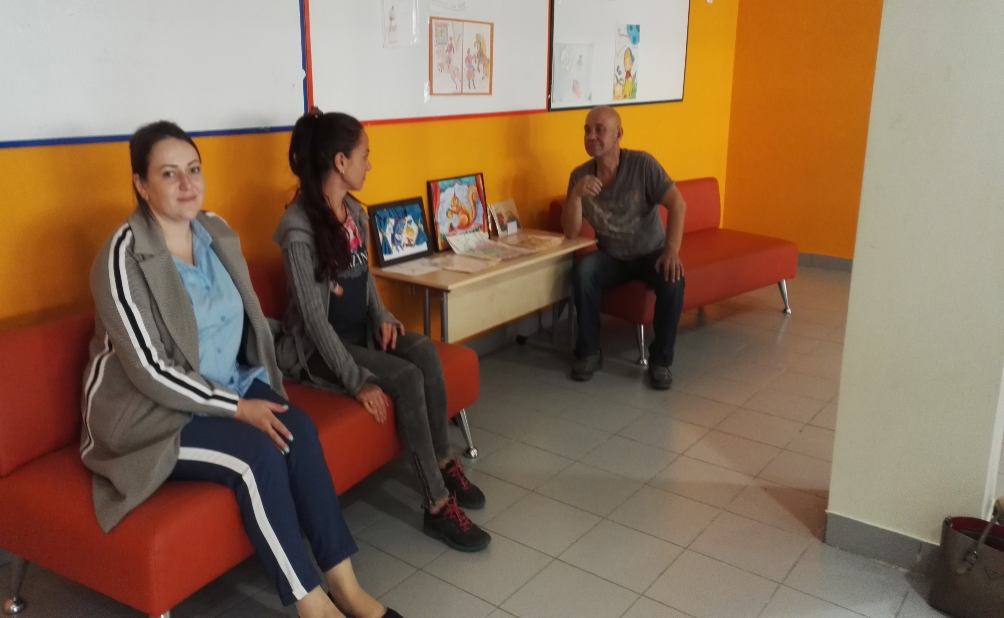 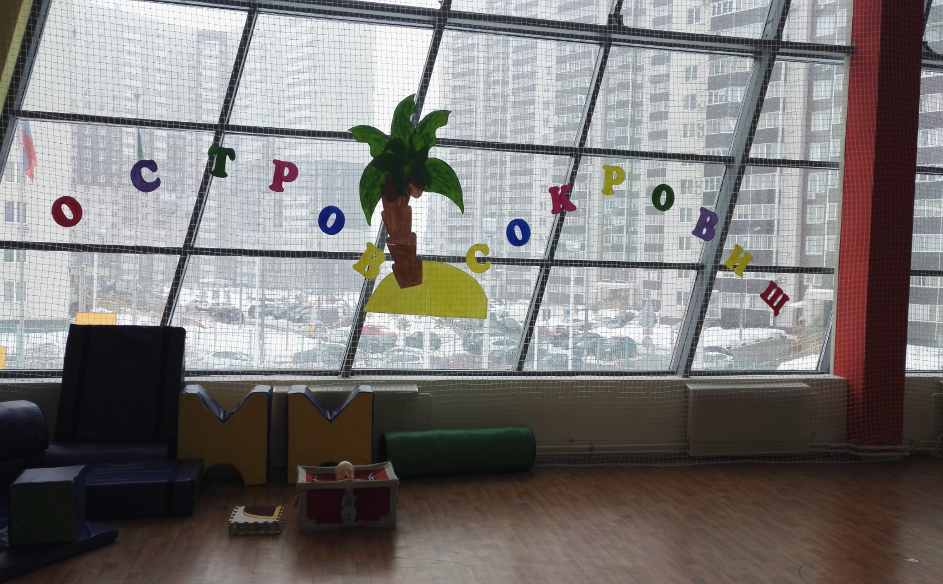 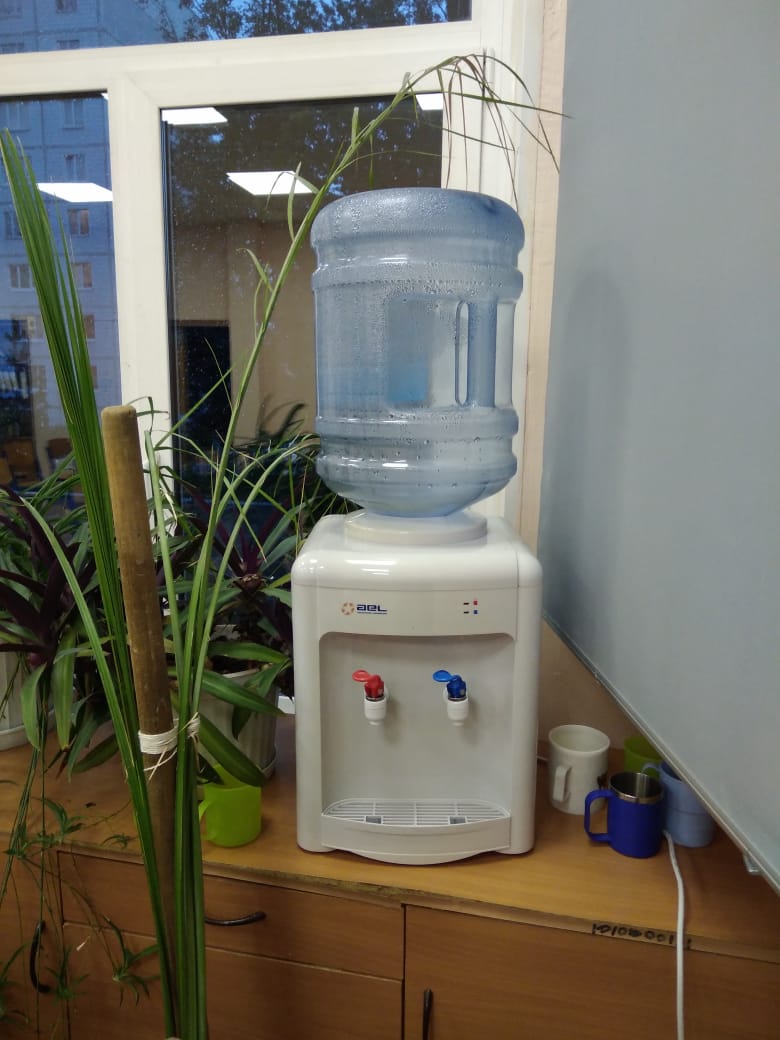 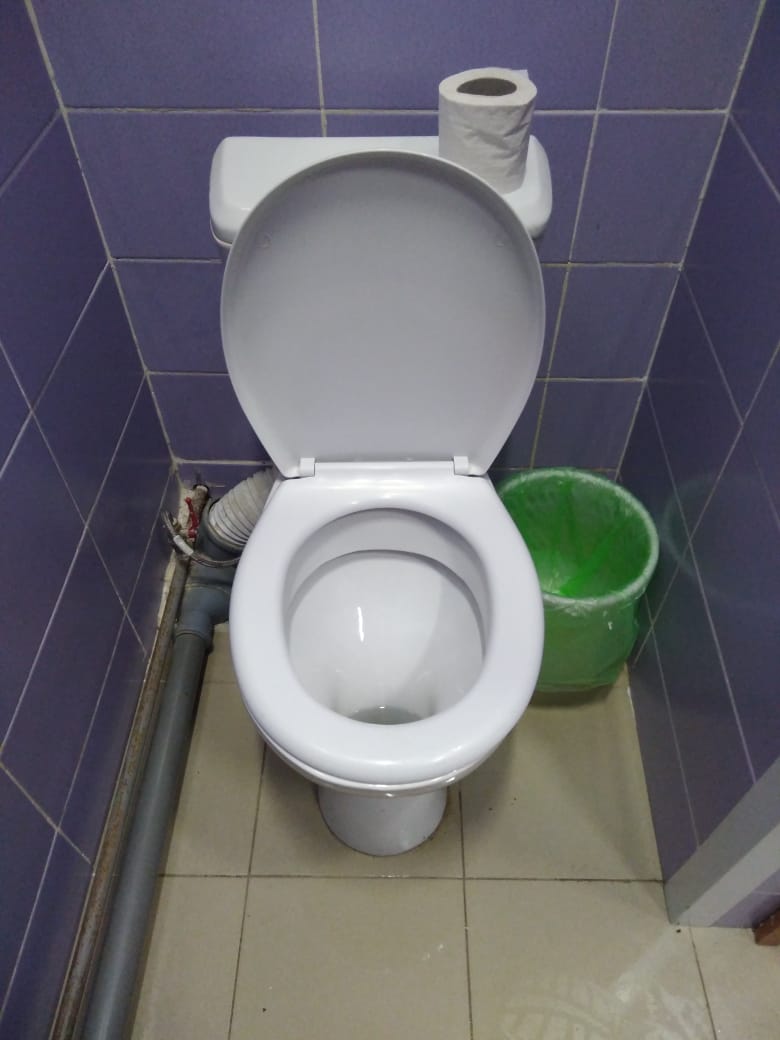 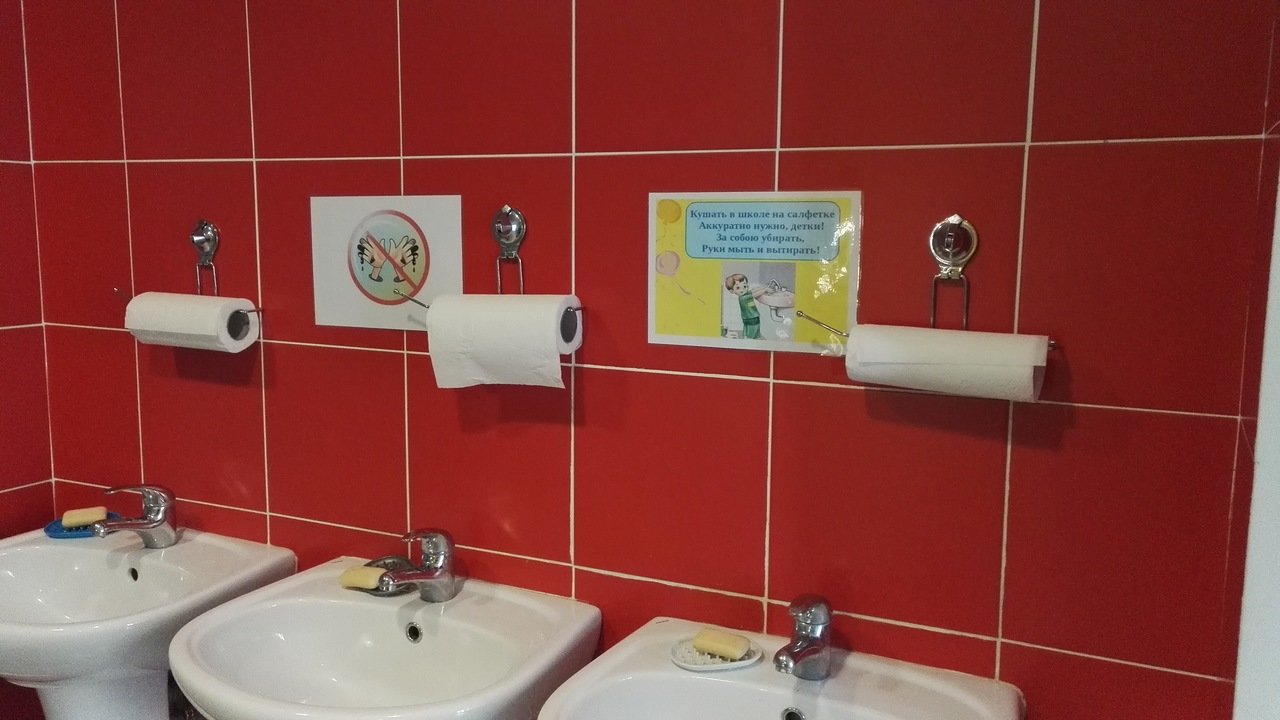 Навигация
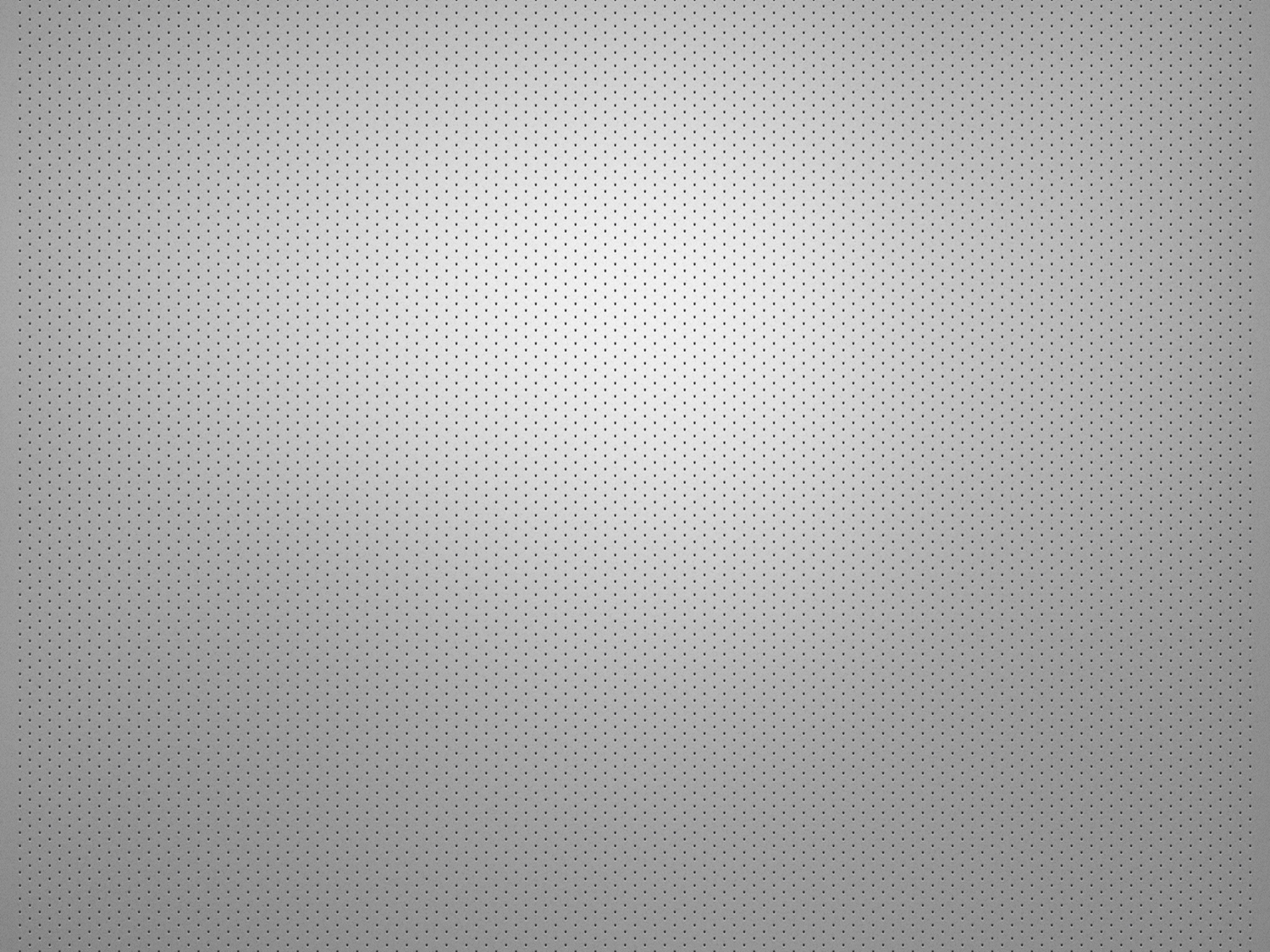 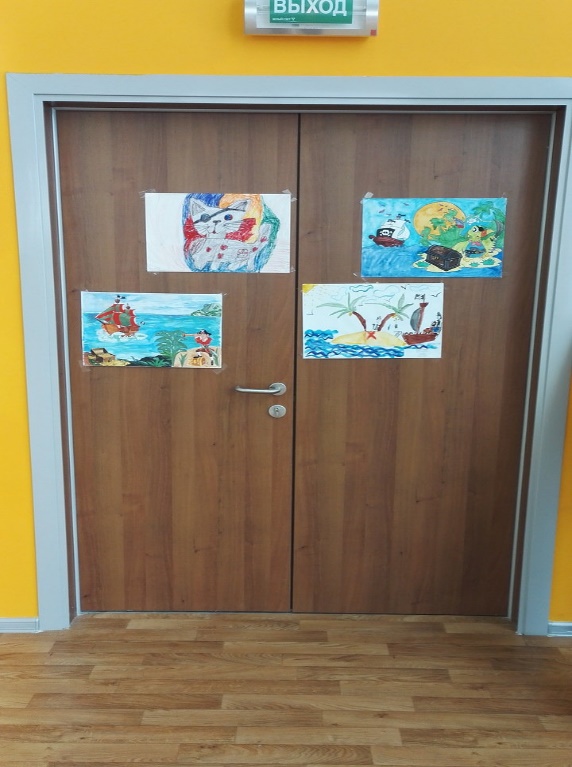 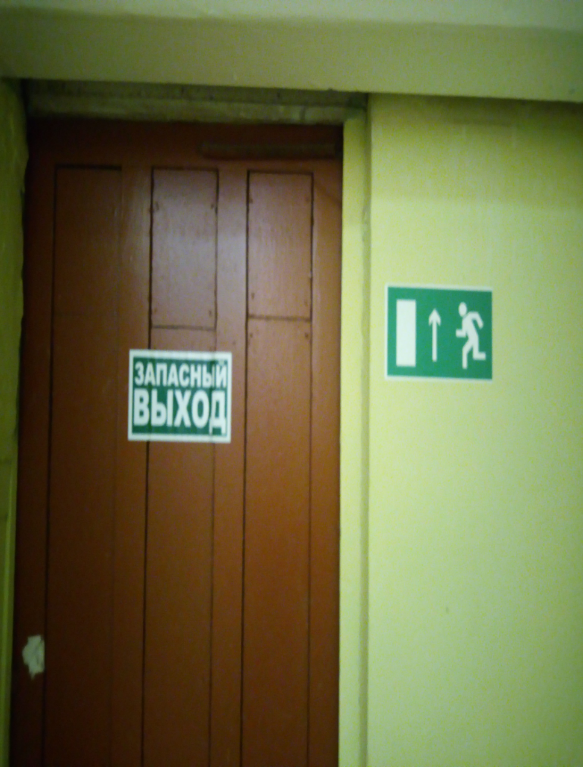 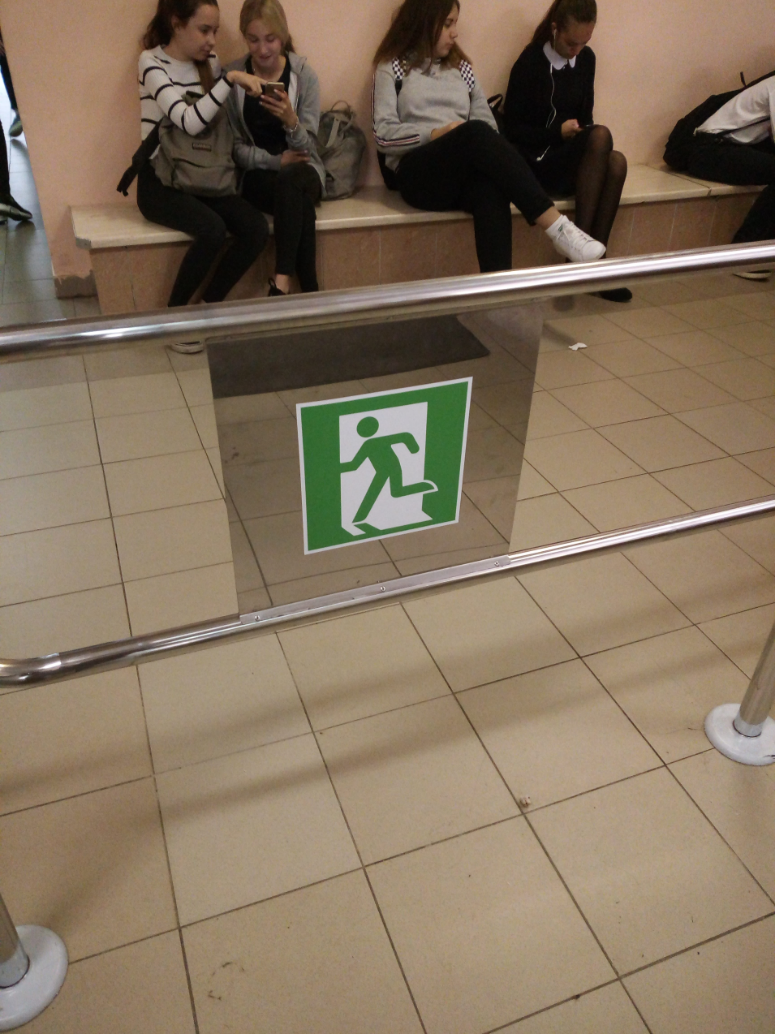 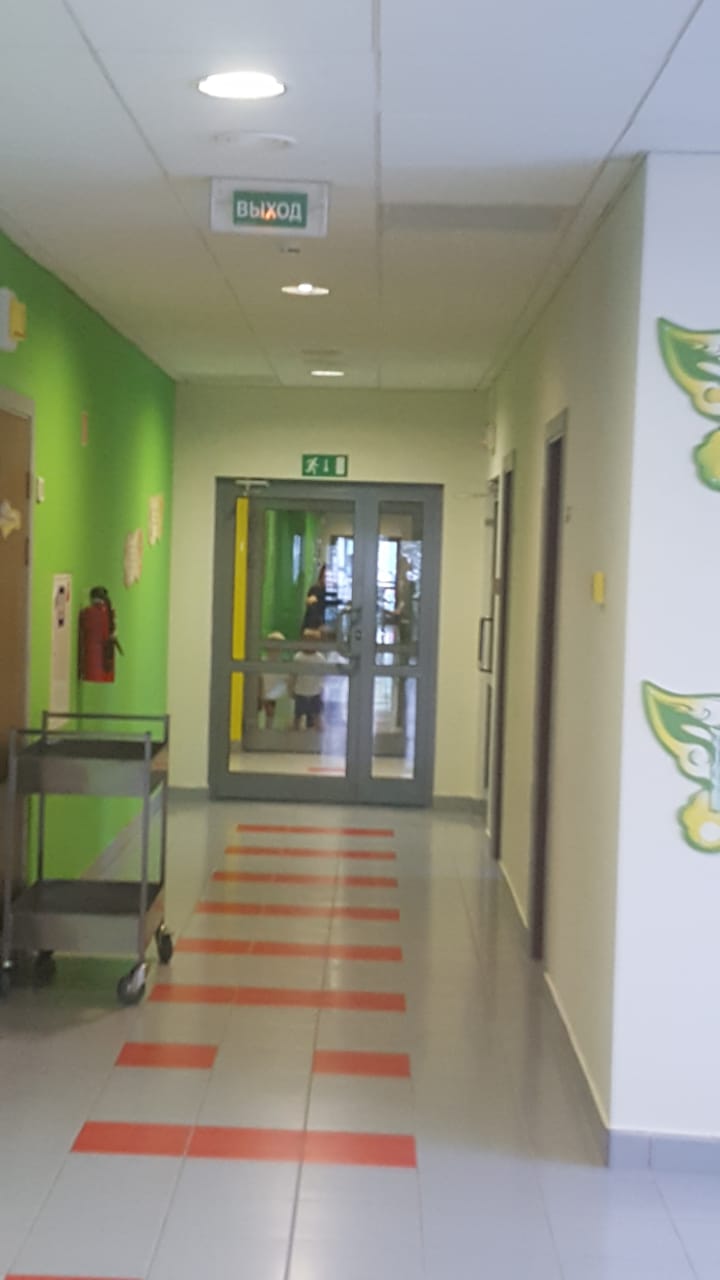 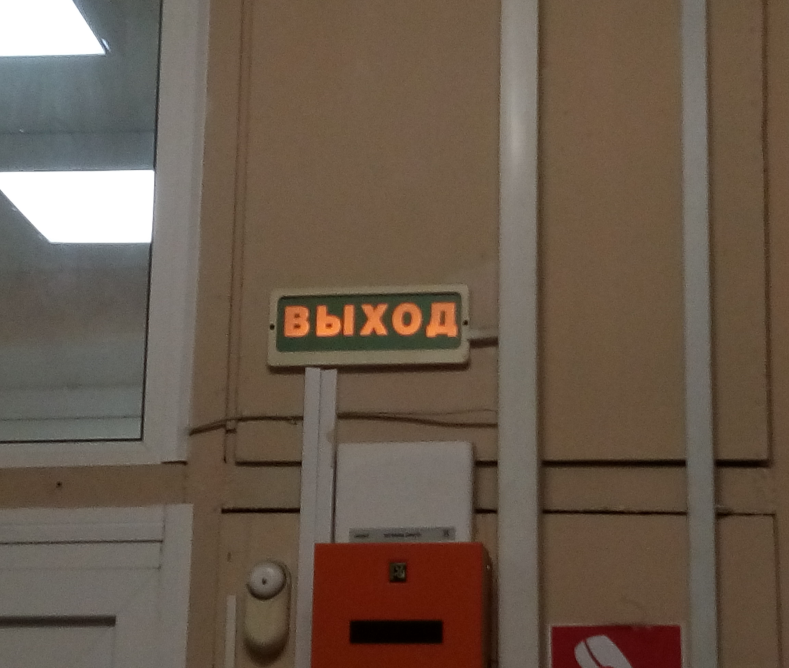 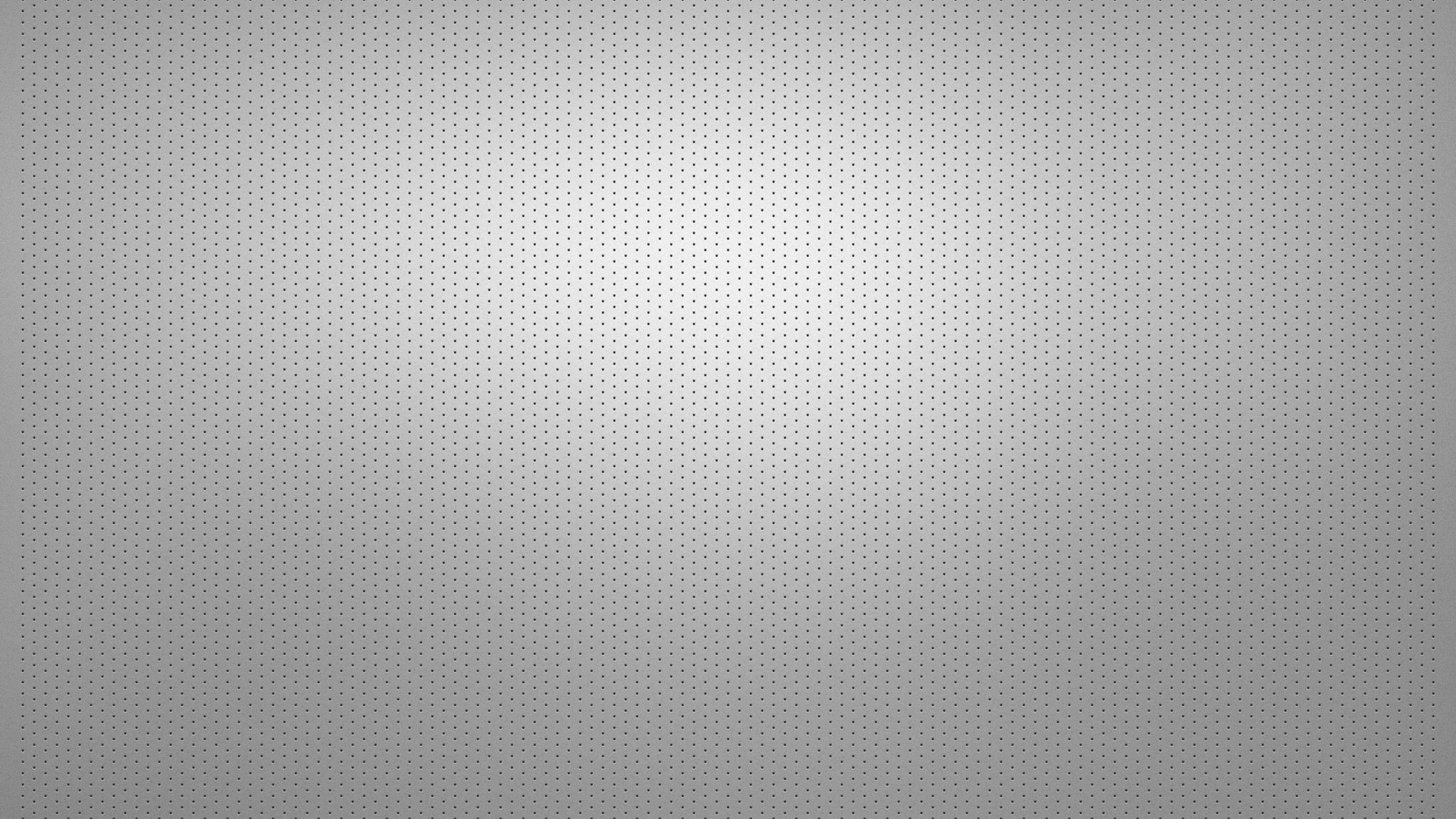 Транспортная доступность
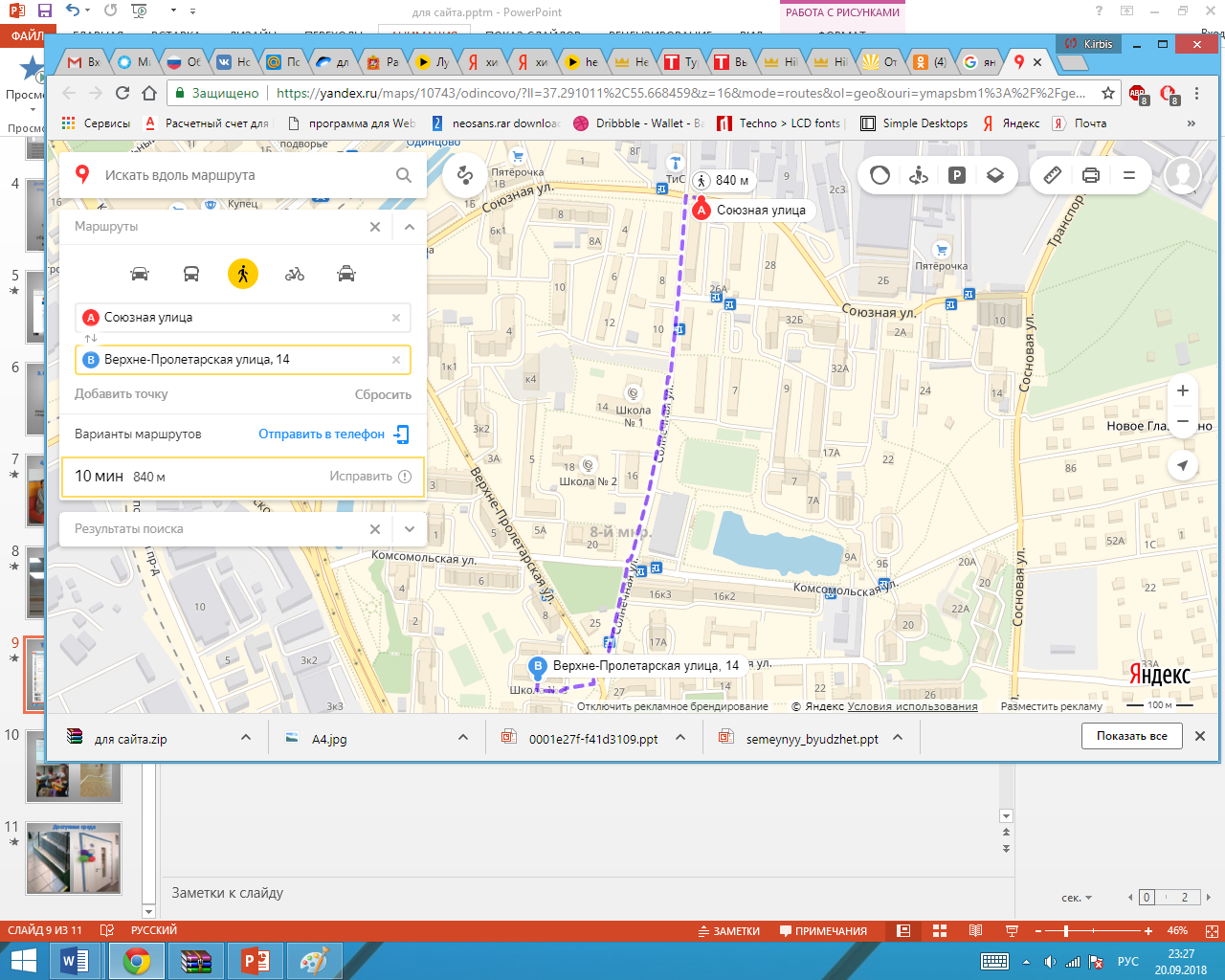 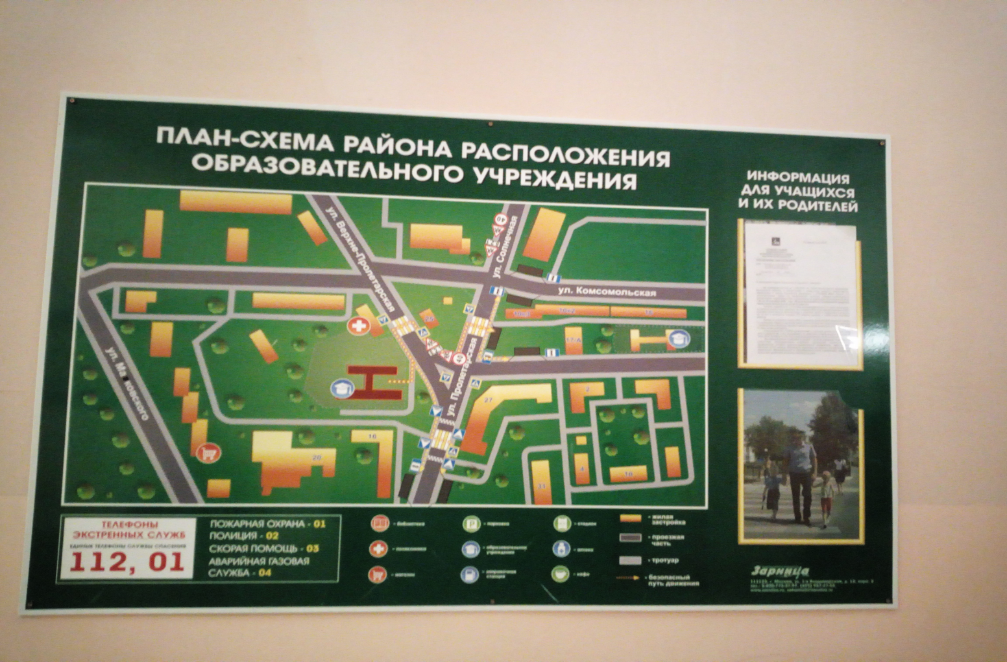 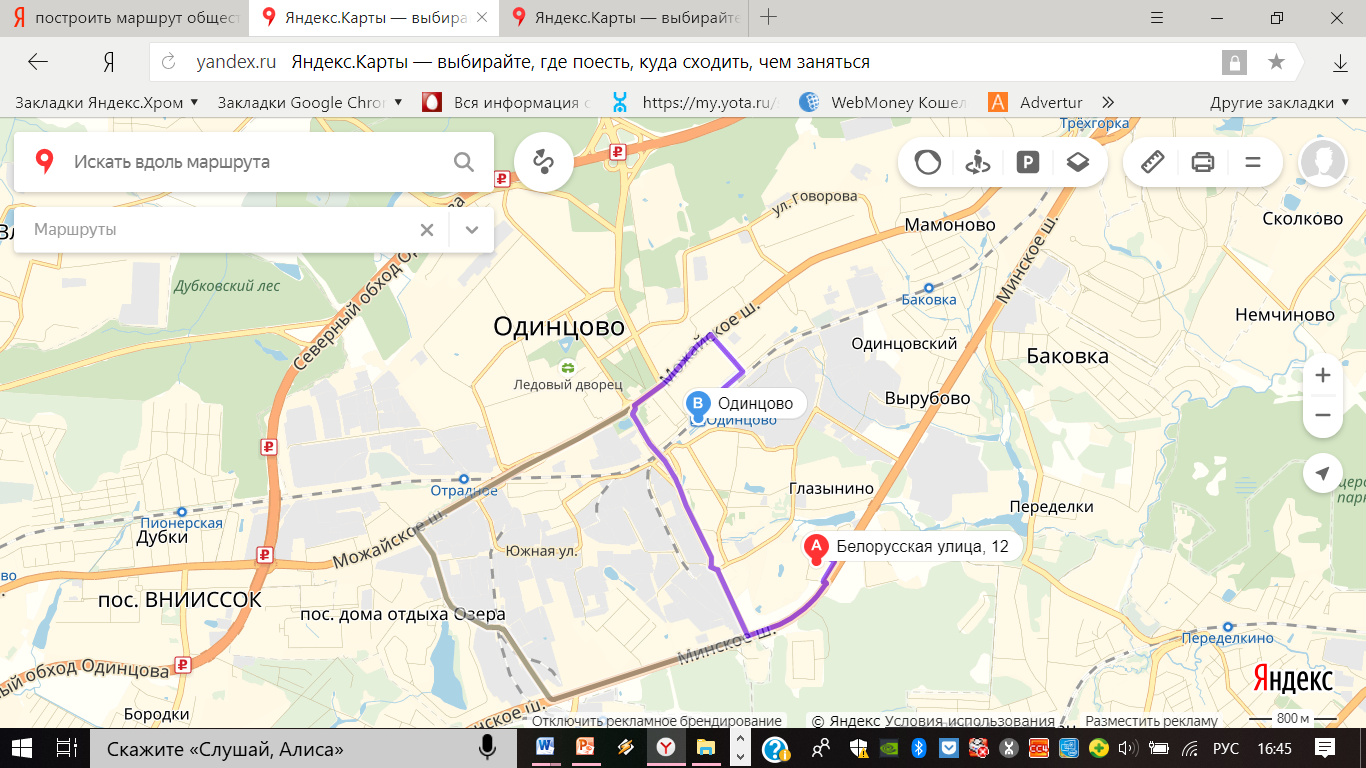 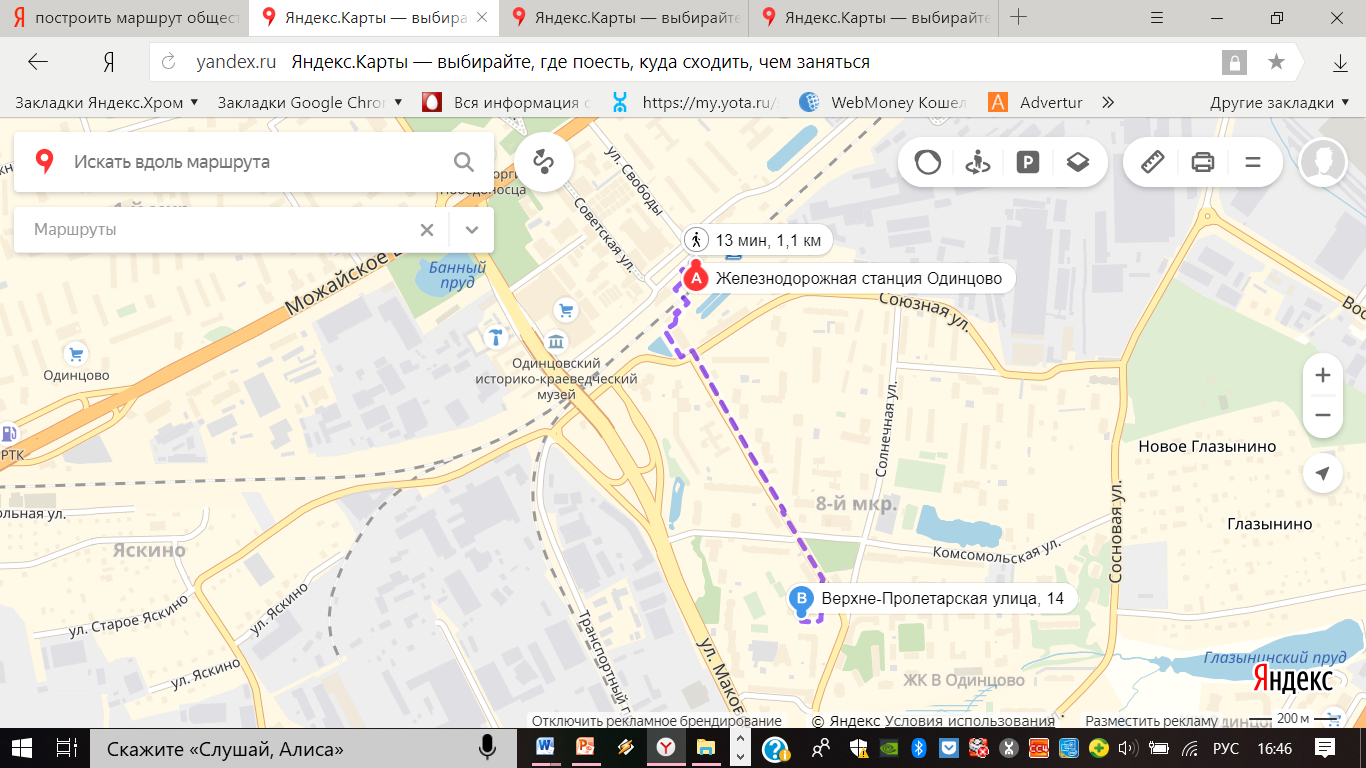 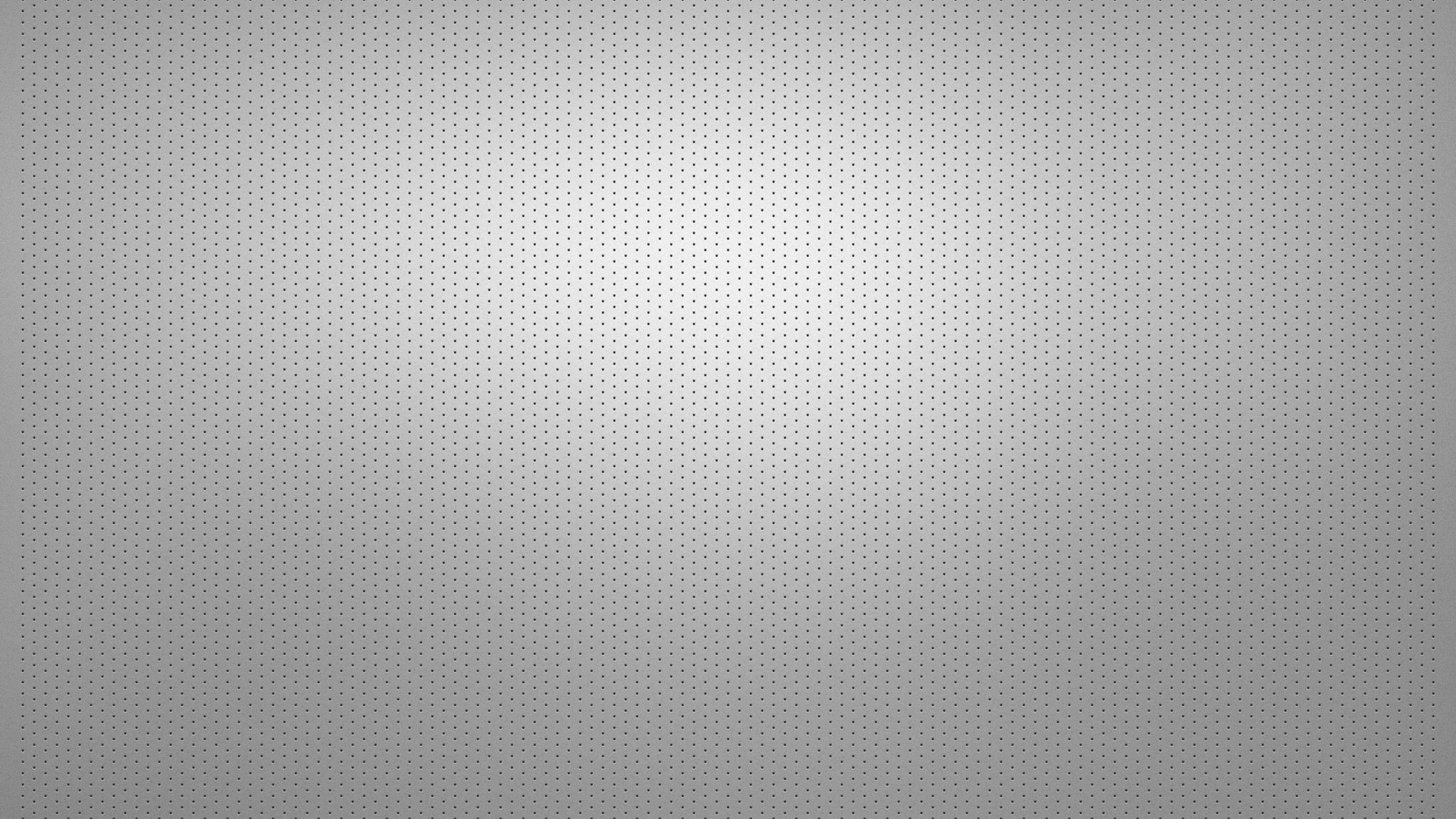 Запись на получение услуги
 через портал Госуслуги
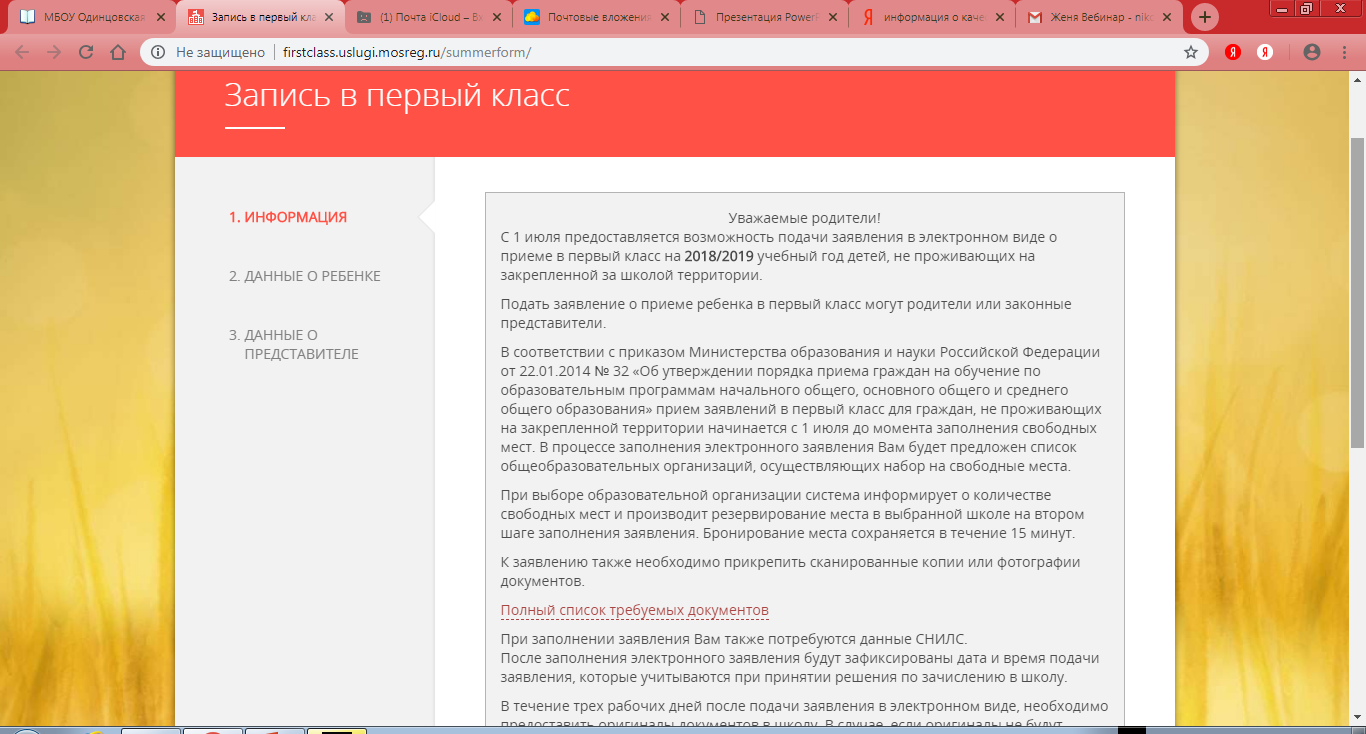 Доступная среда
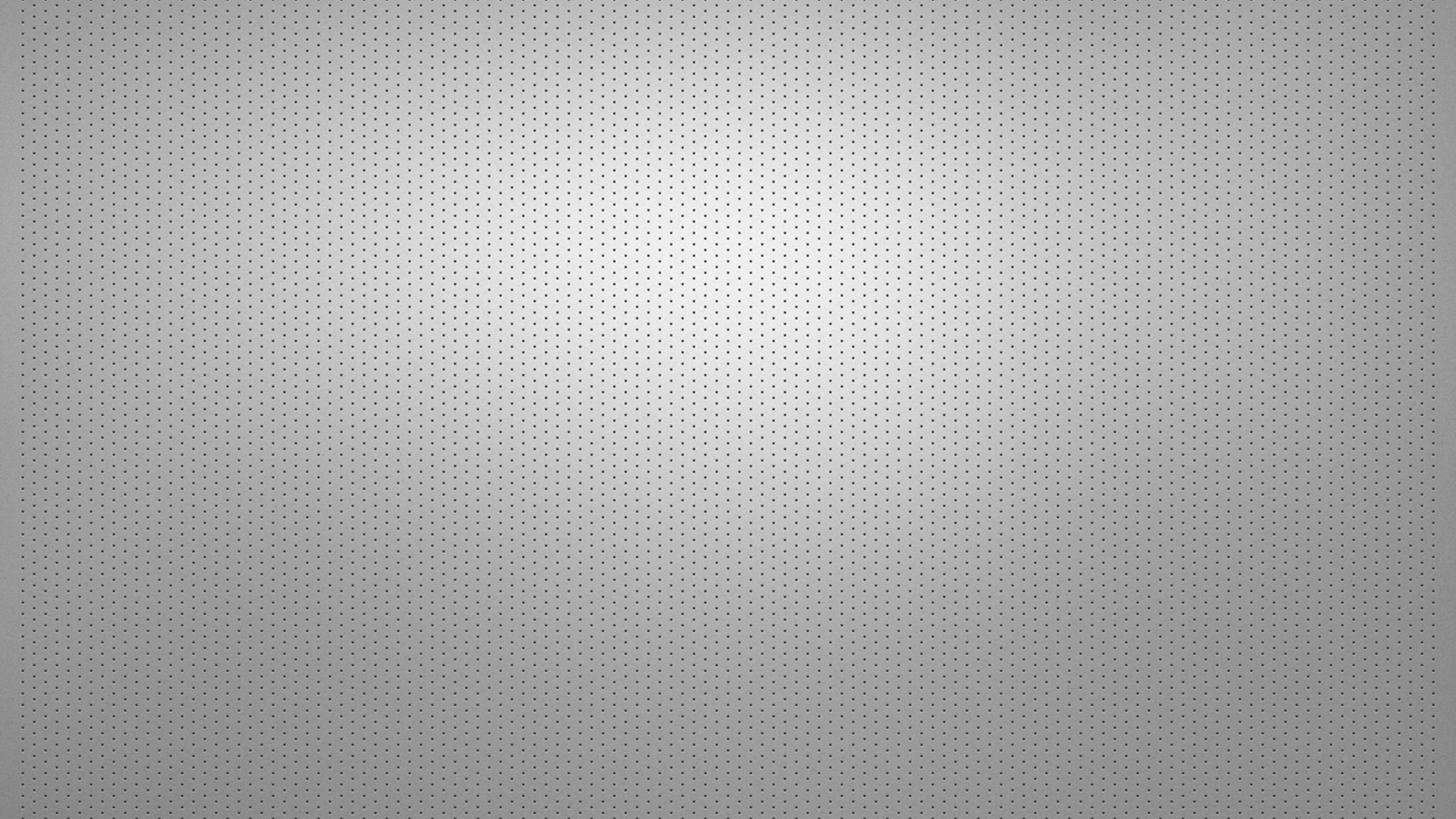 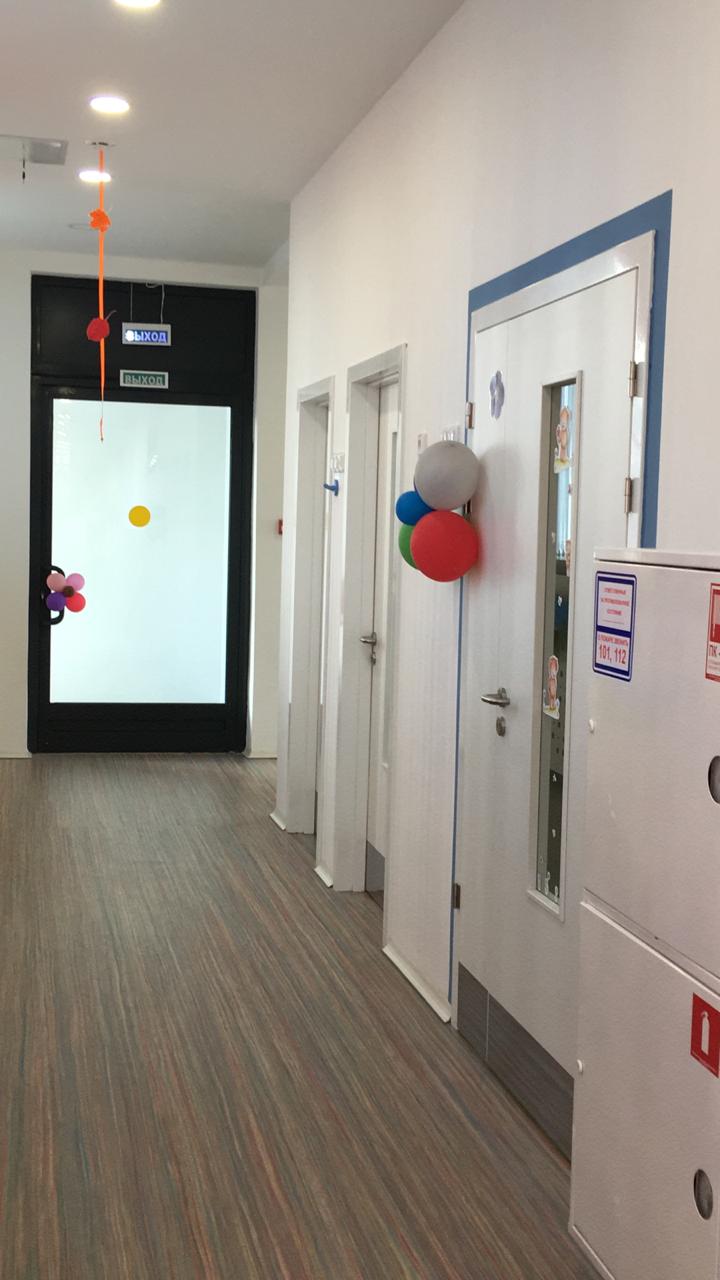 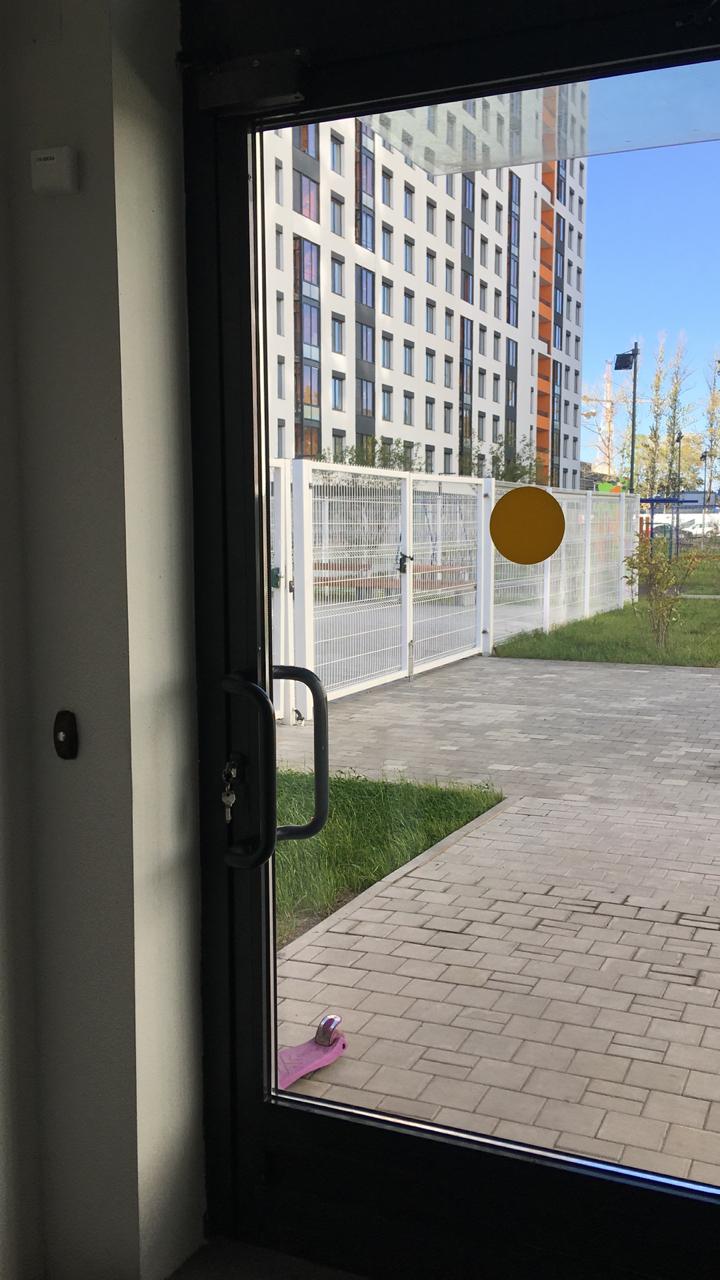 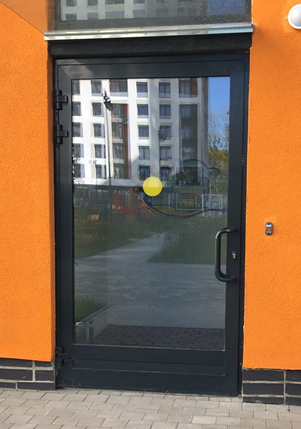 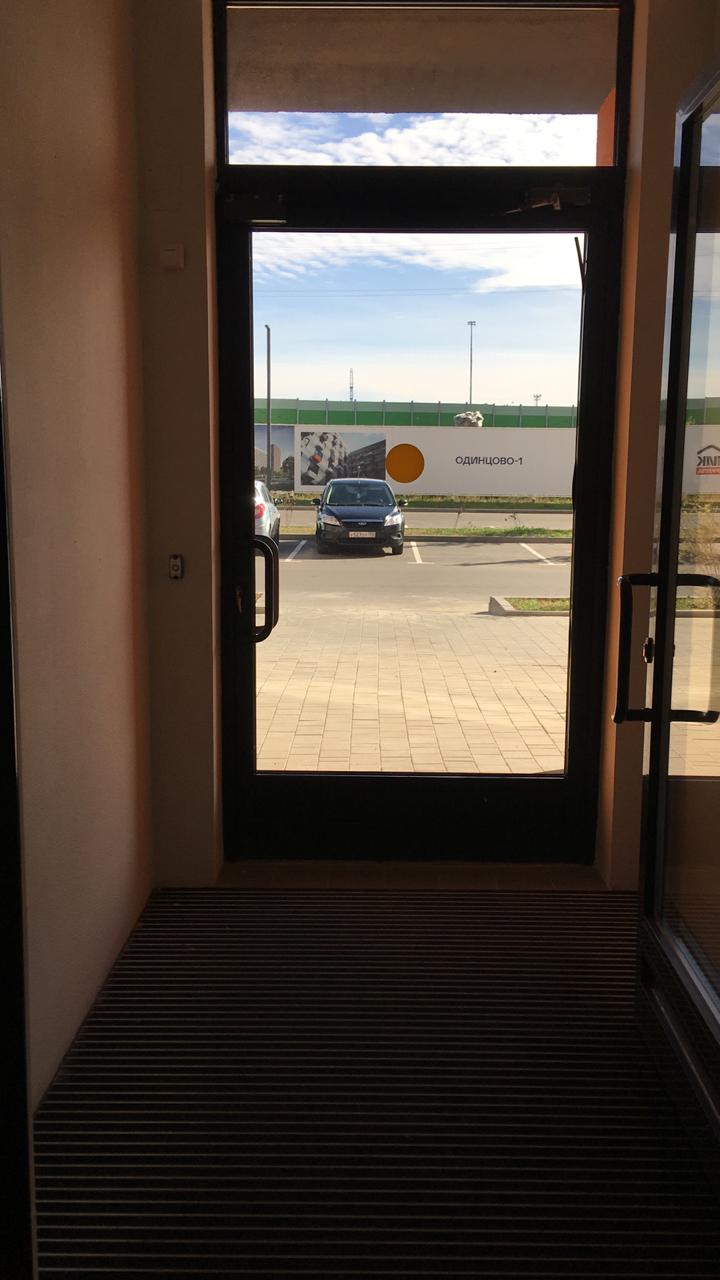 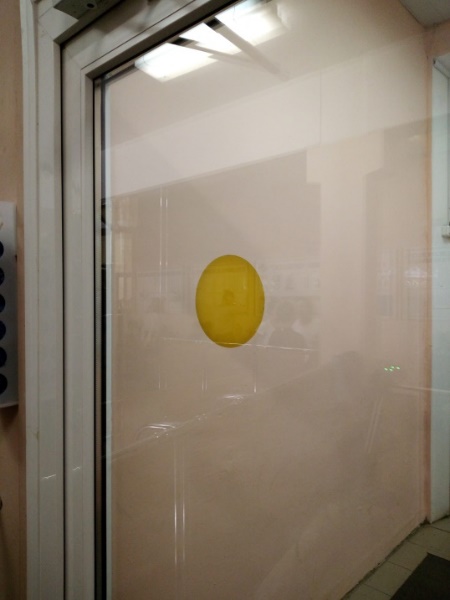 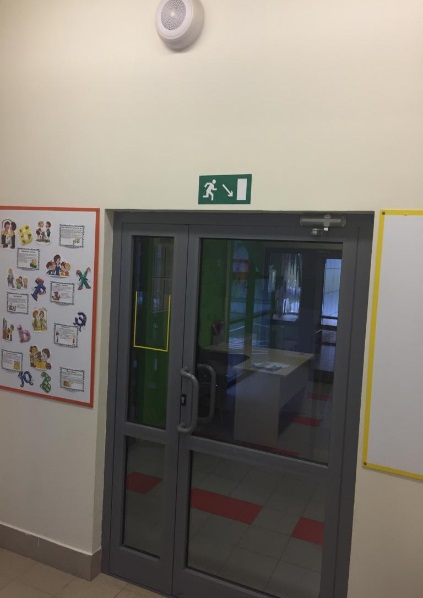 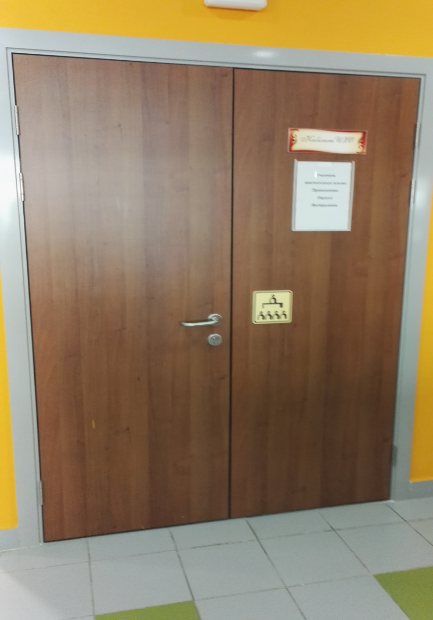 Доступная среда
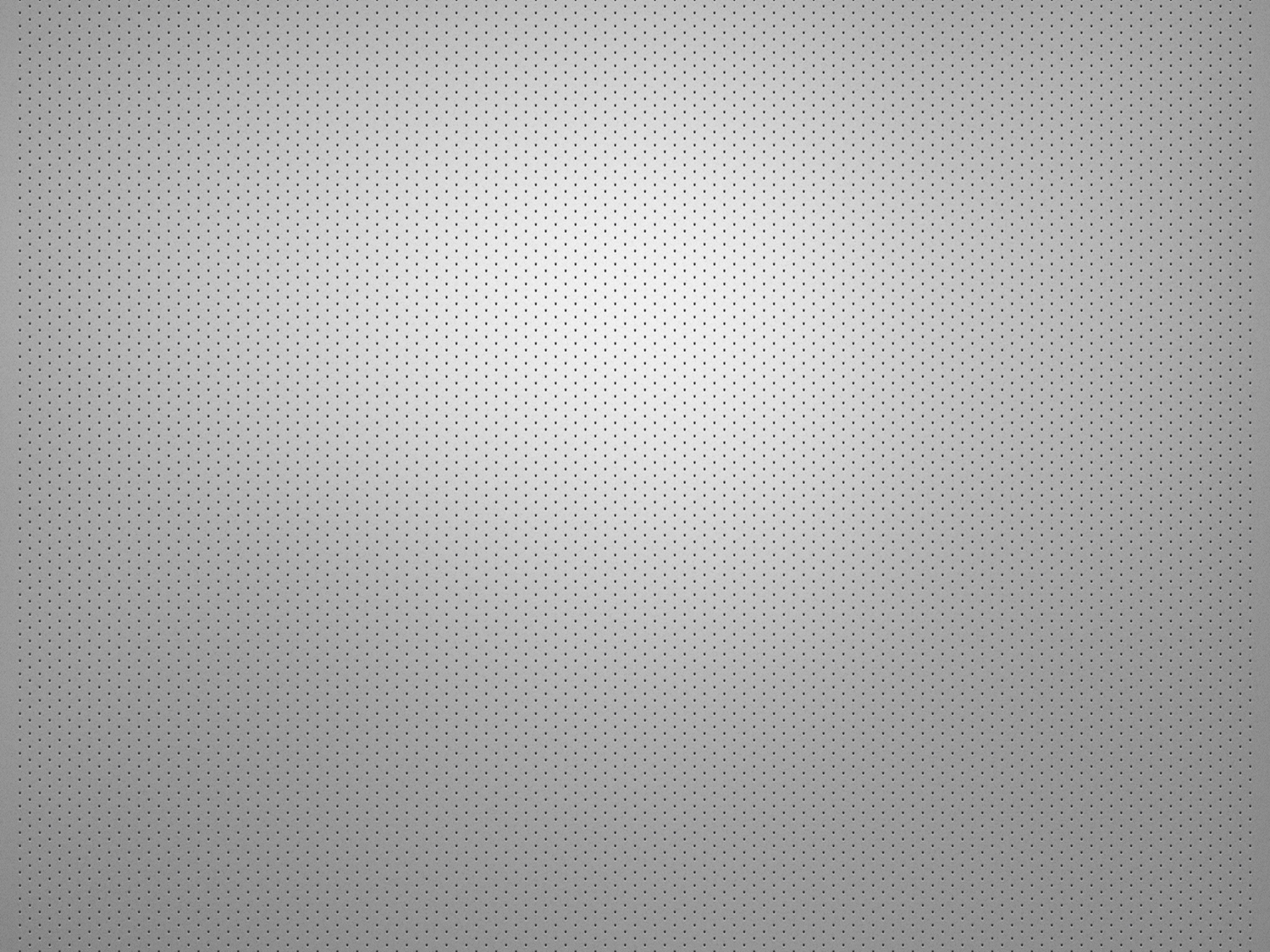 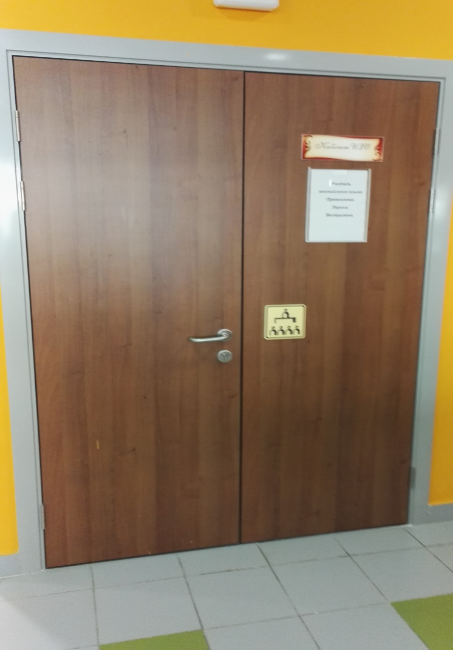 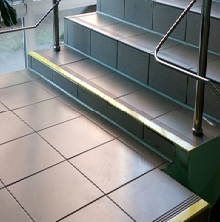 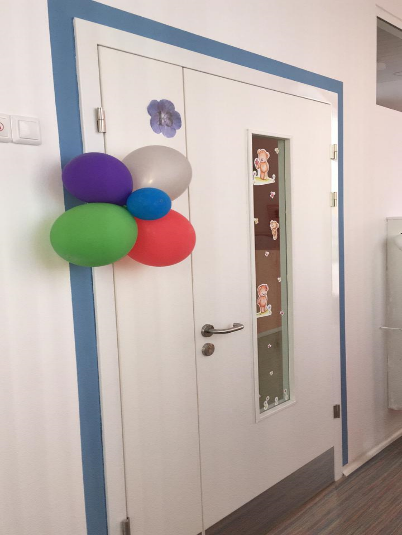 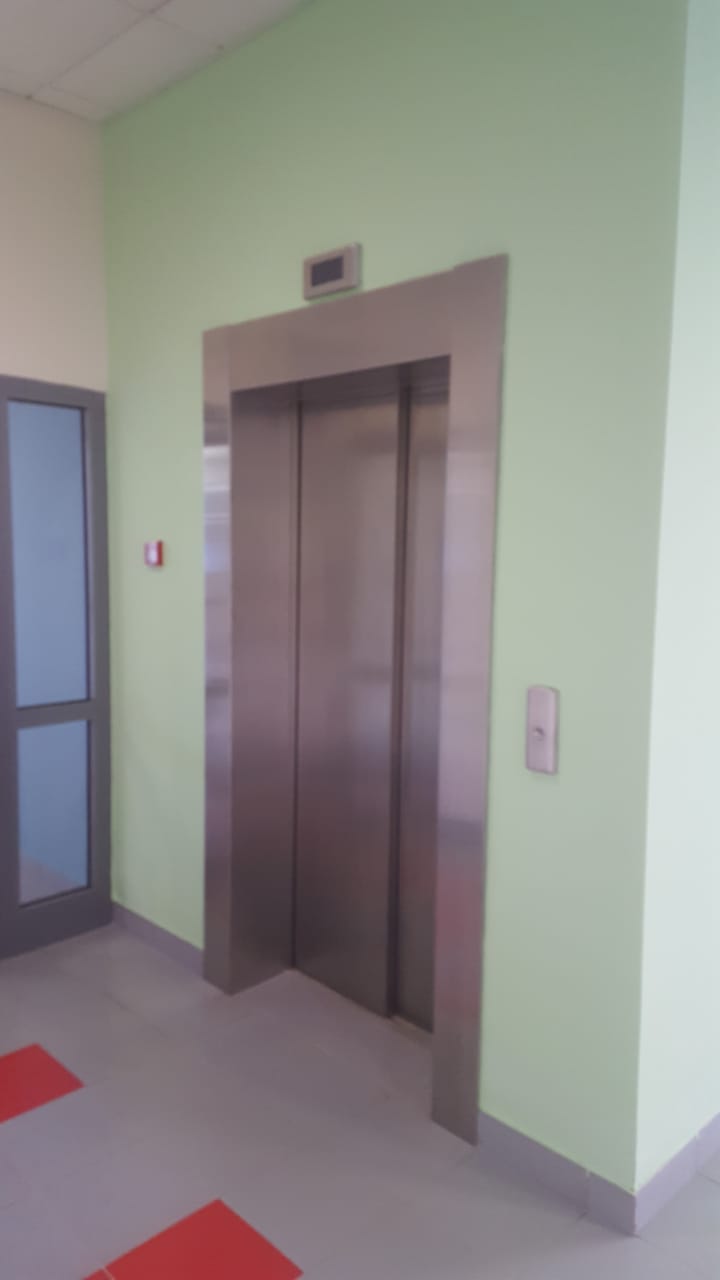 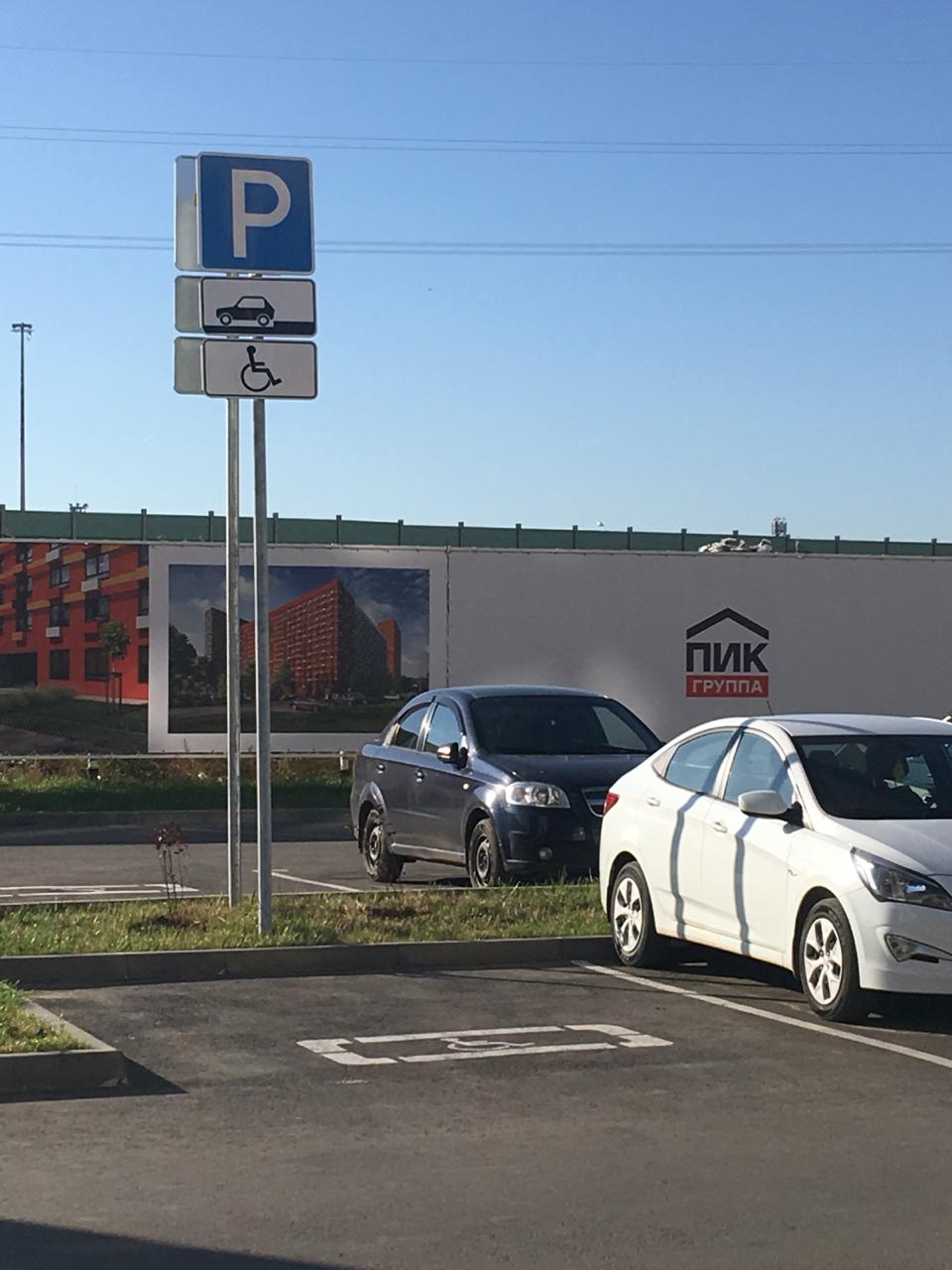 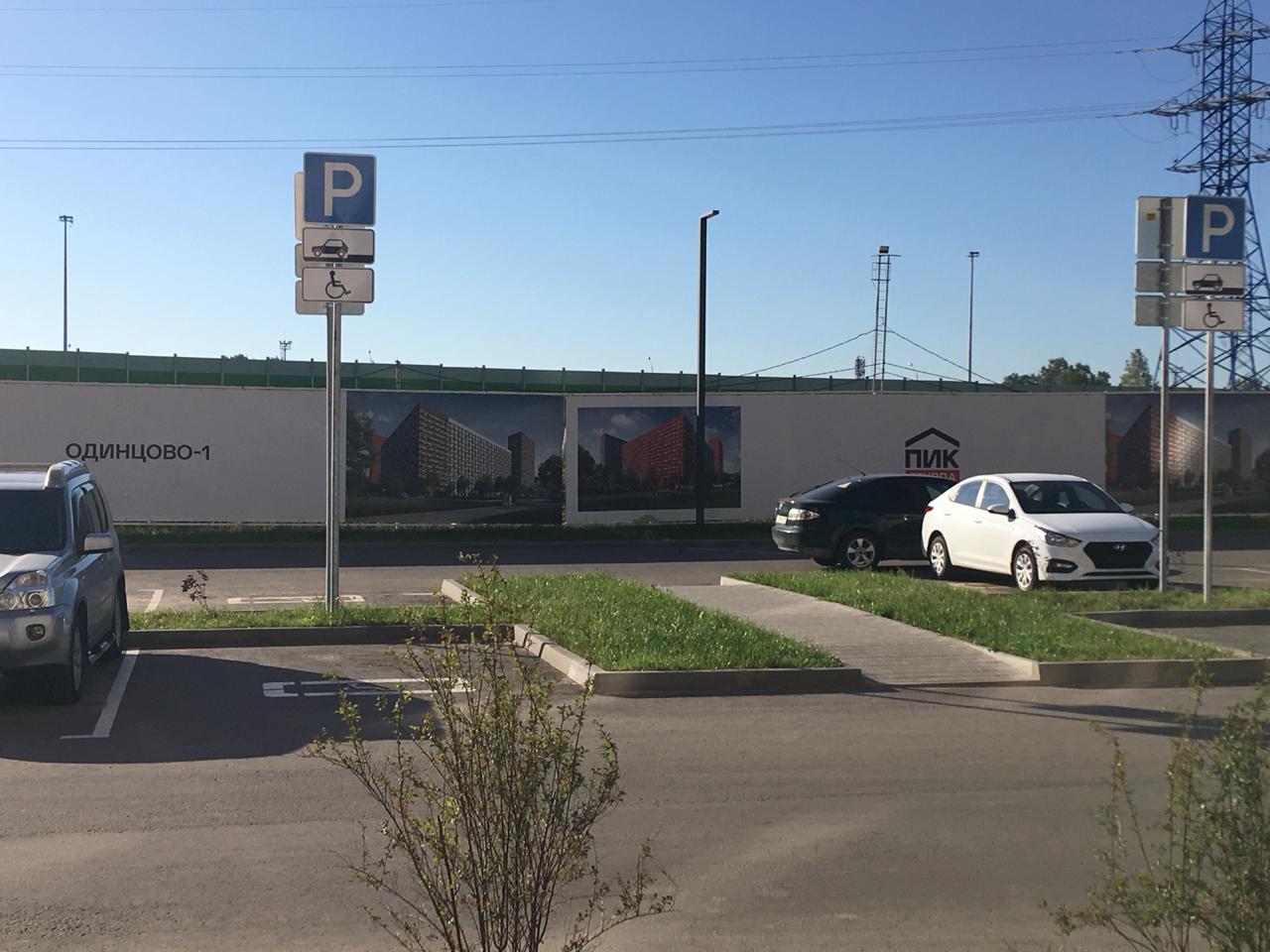 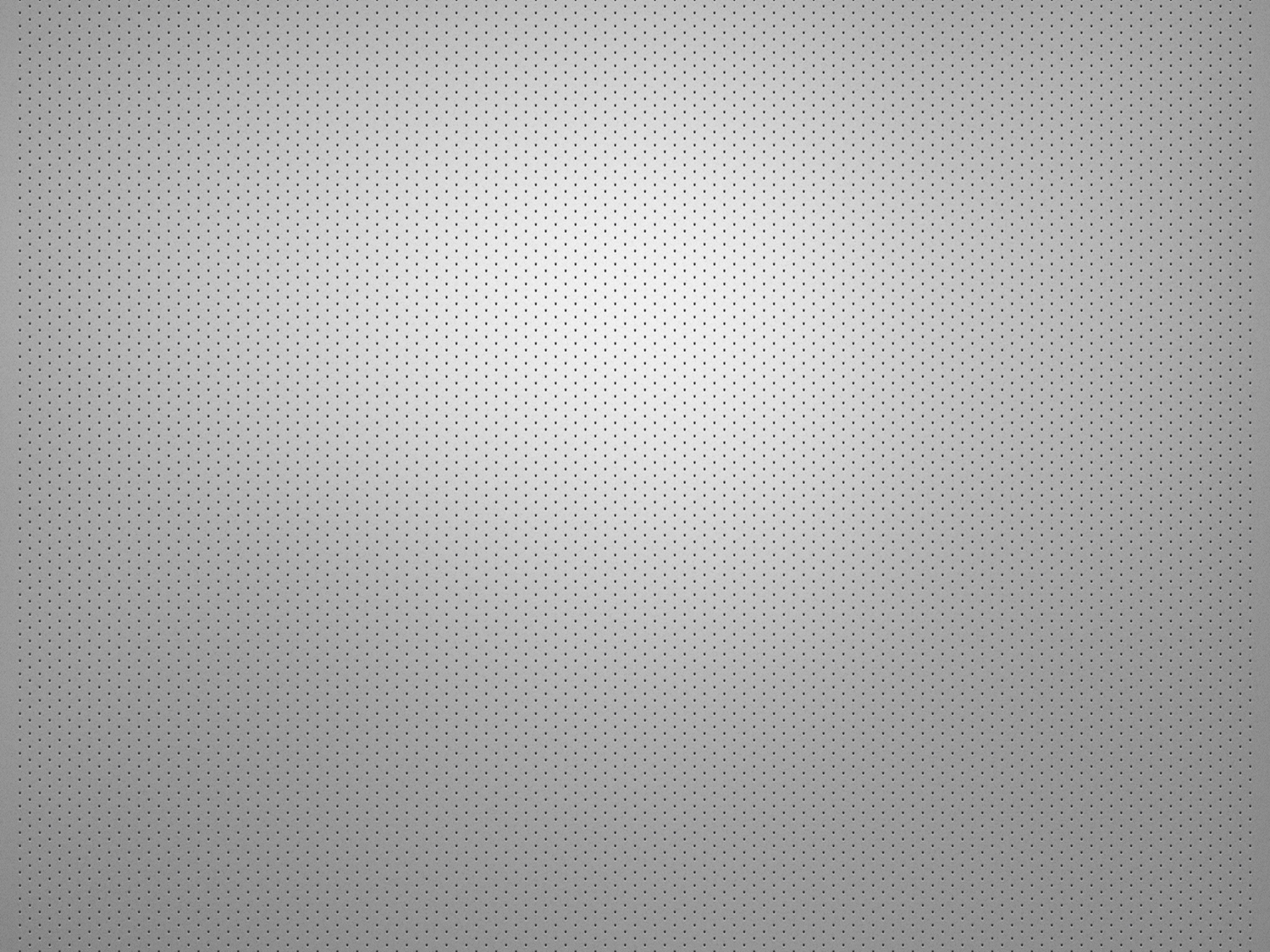 Доступная среда
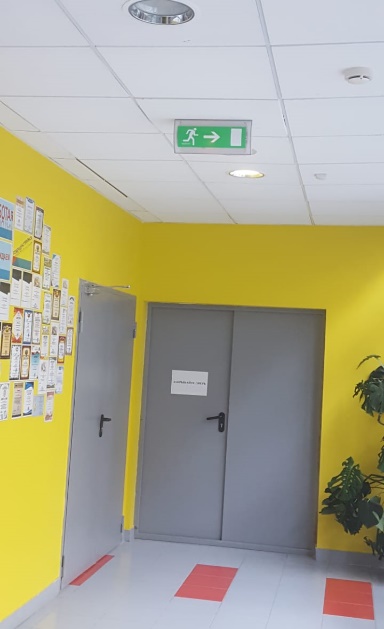 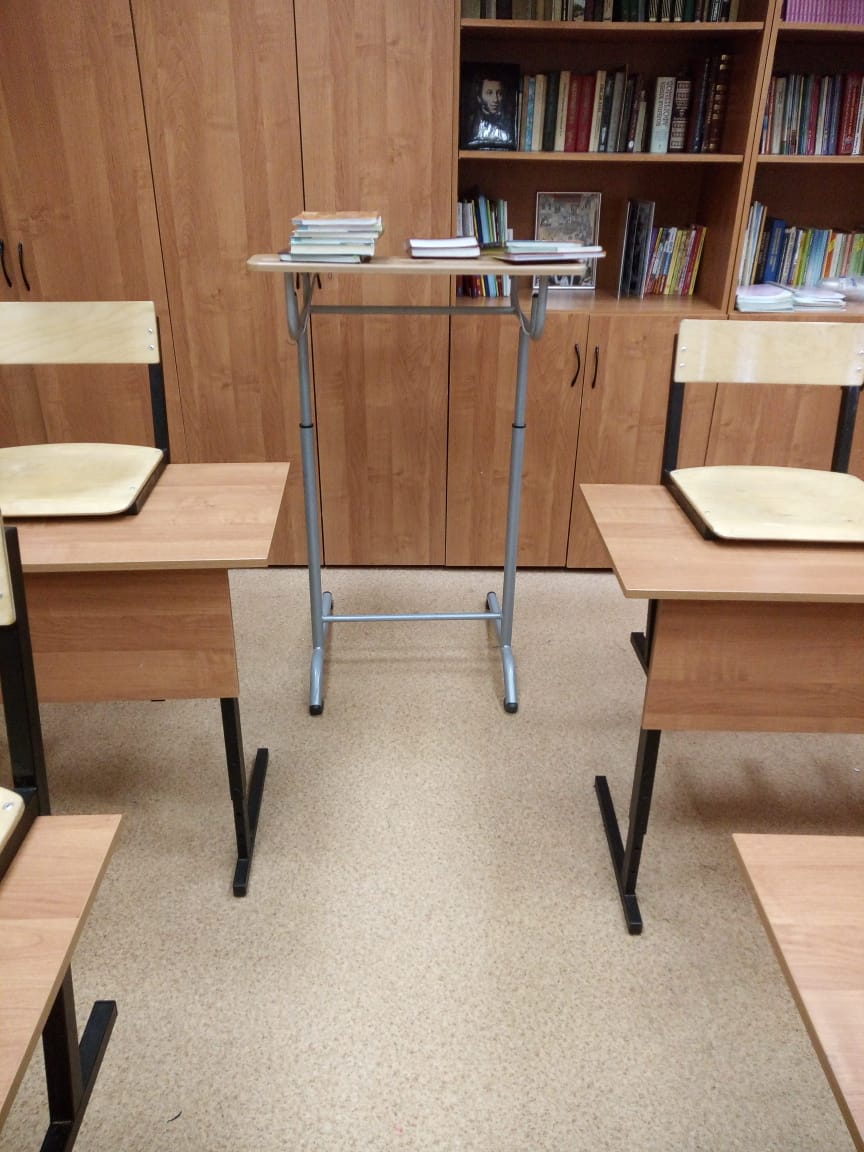 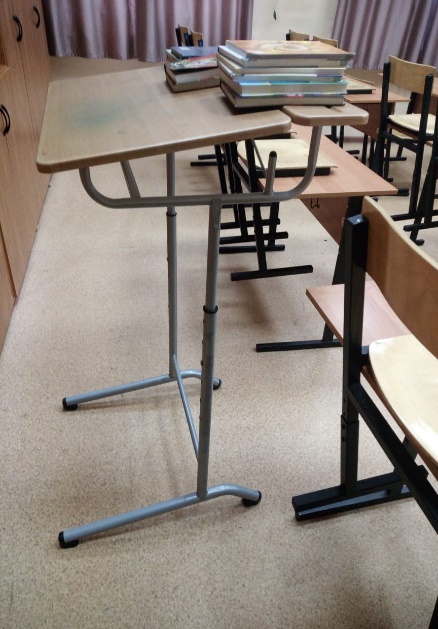 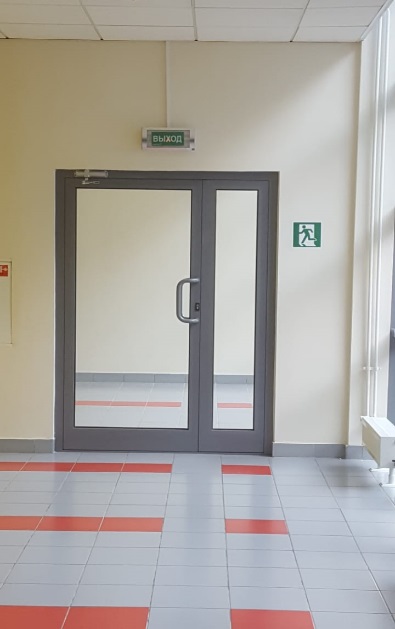 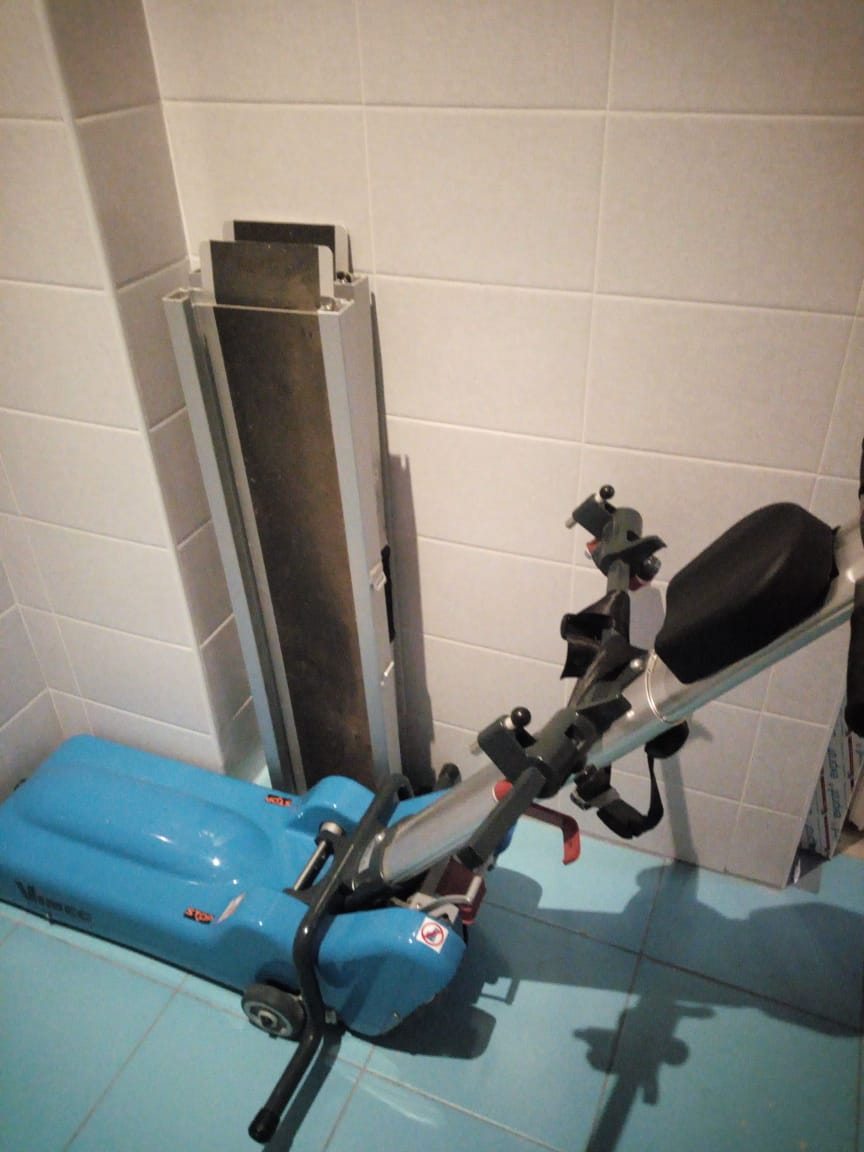 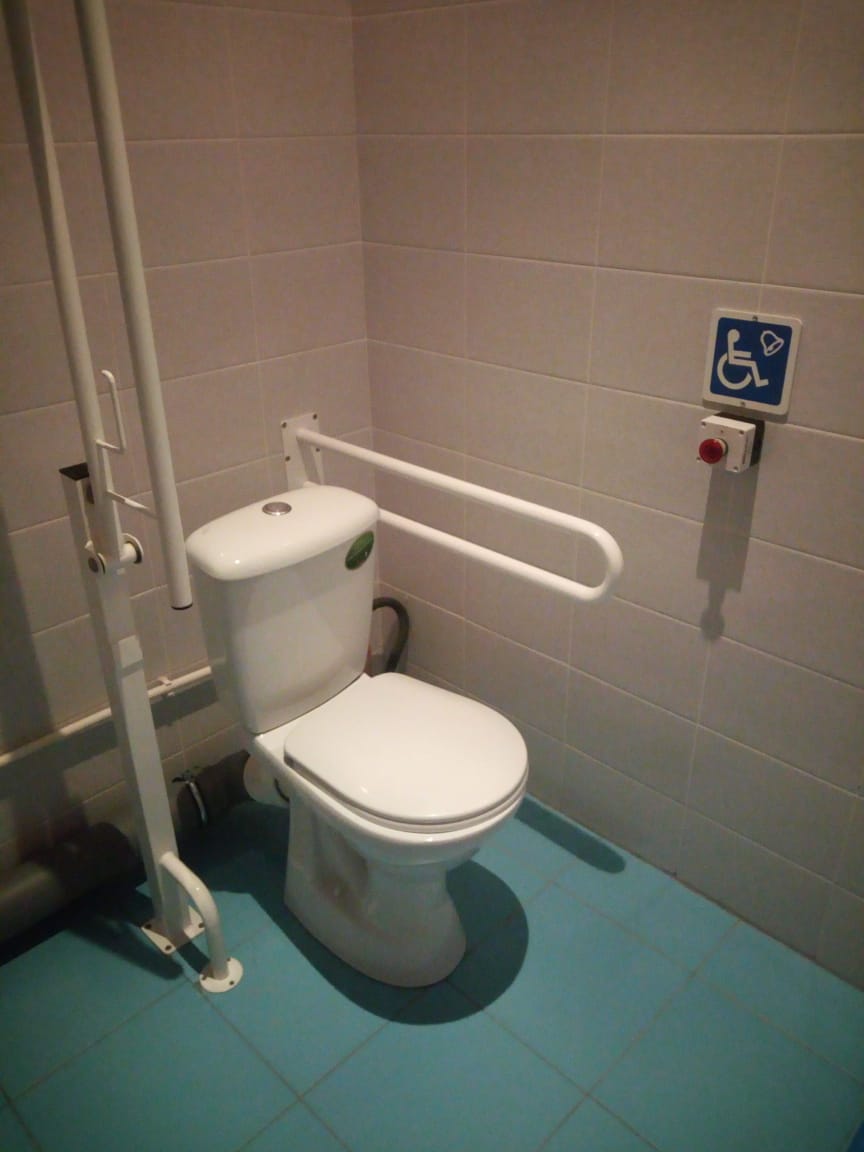 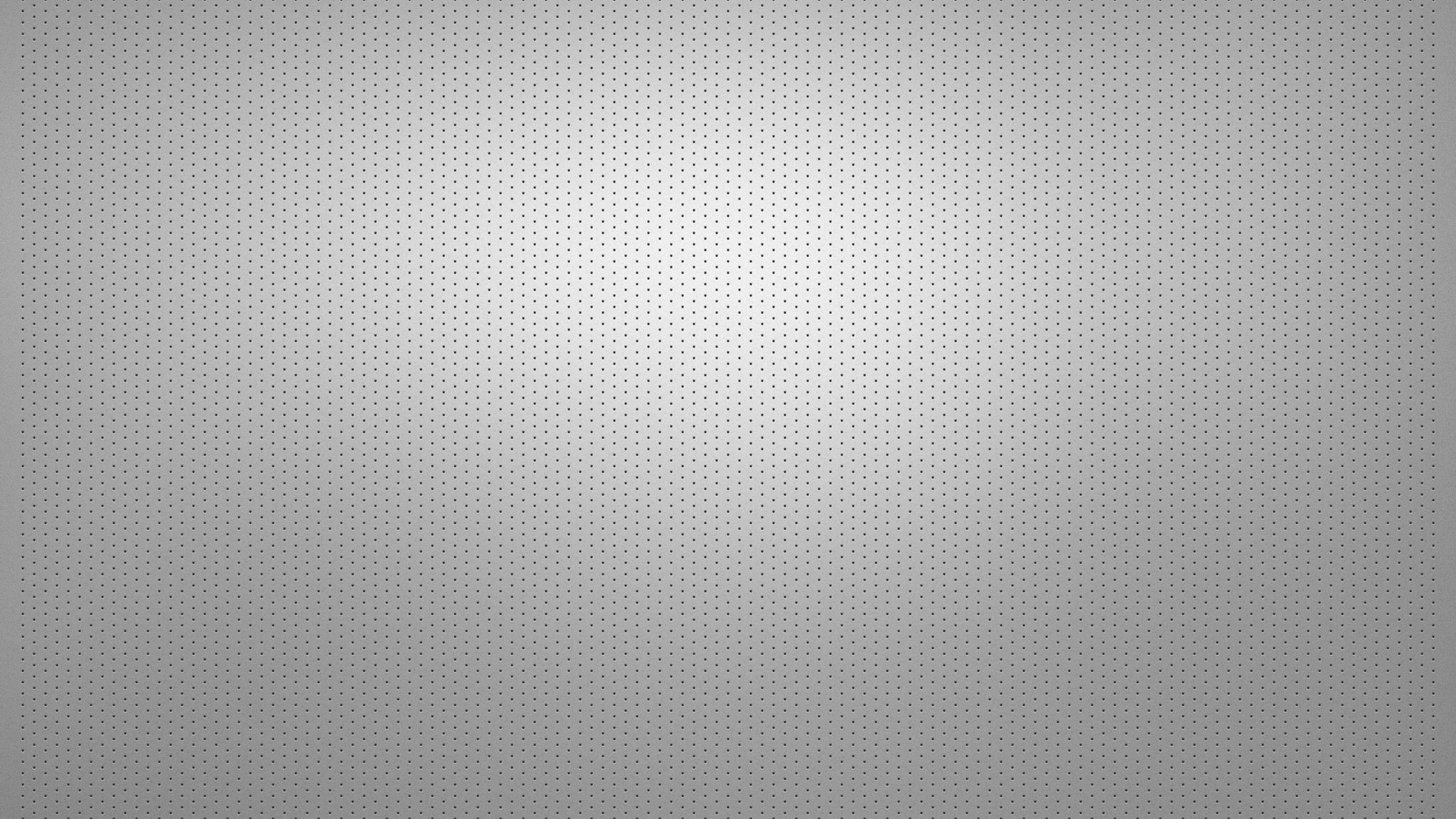 Доступная среда
Сенсорная комната, адаптированная для инклюзивного обучения
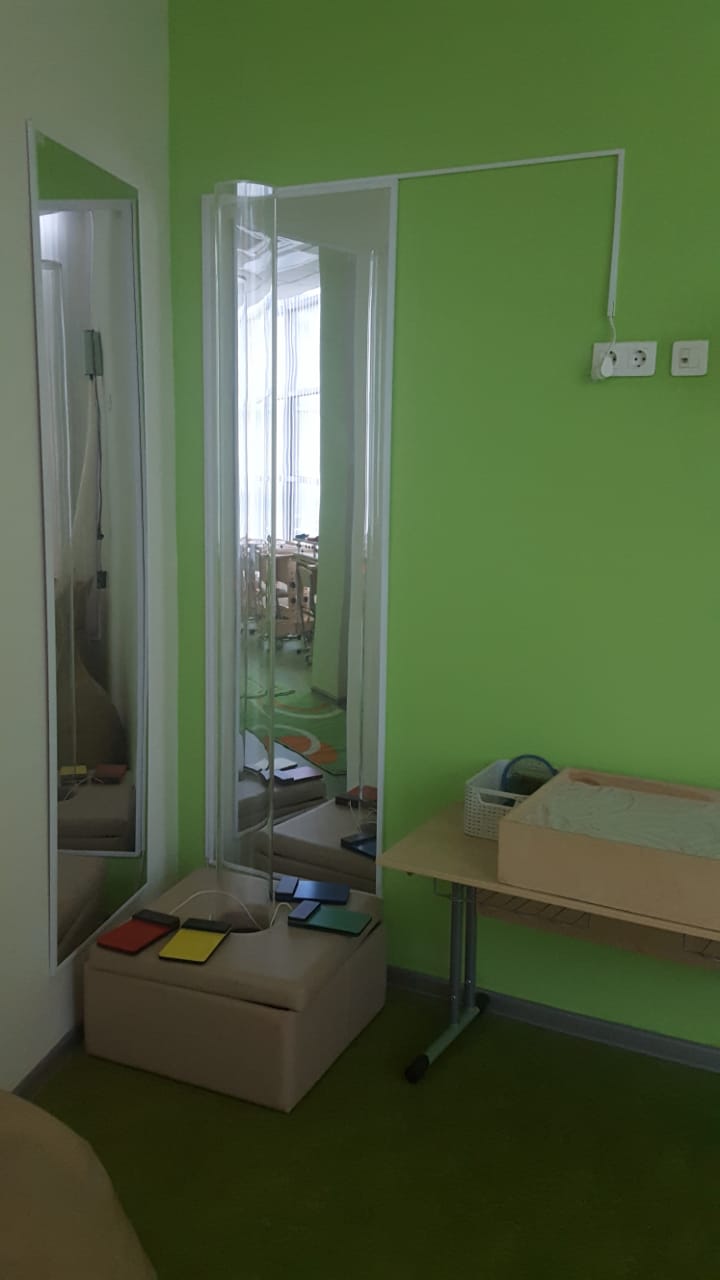 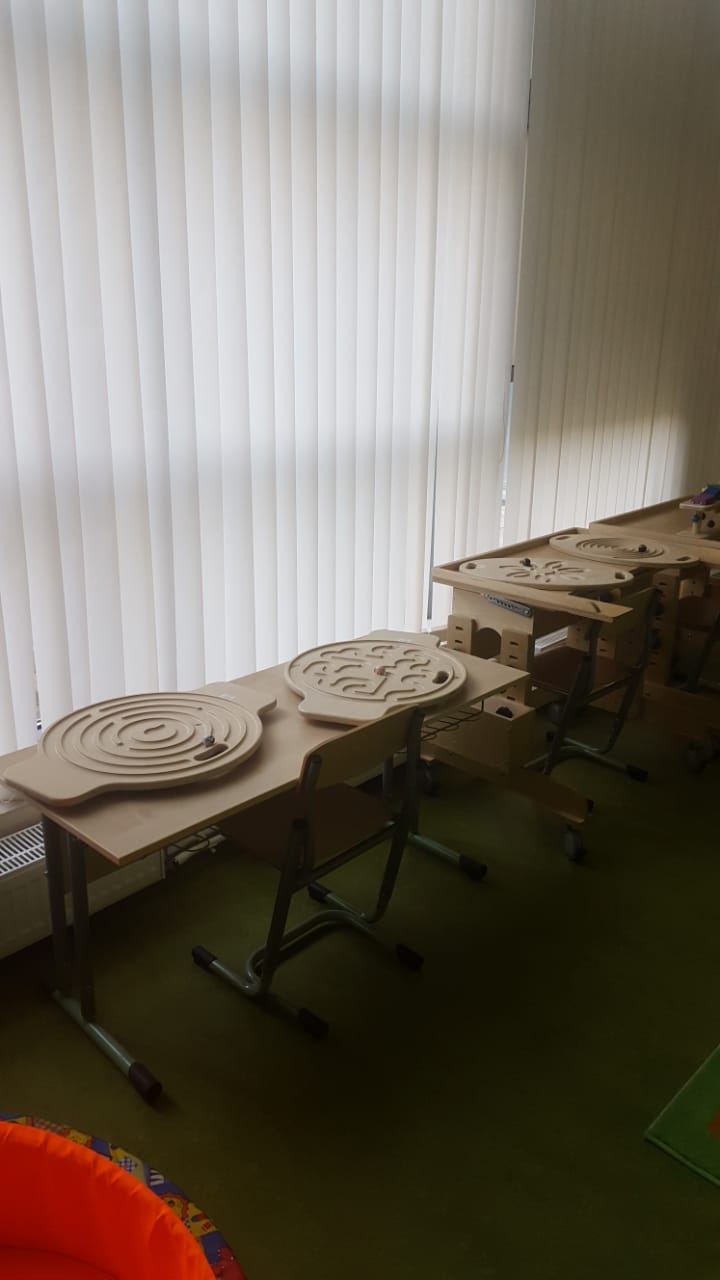 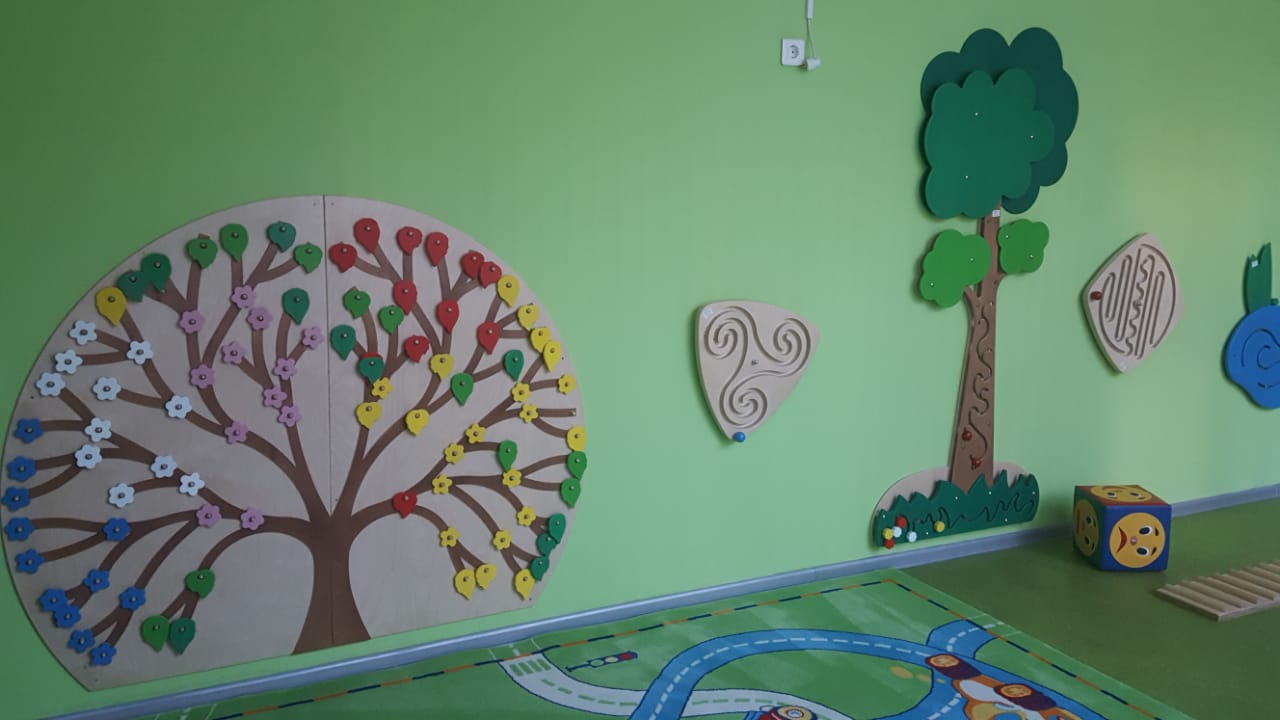 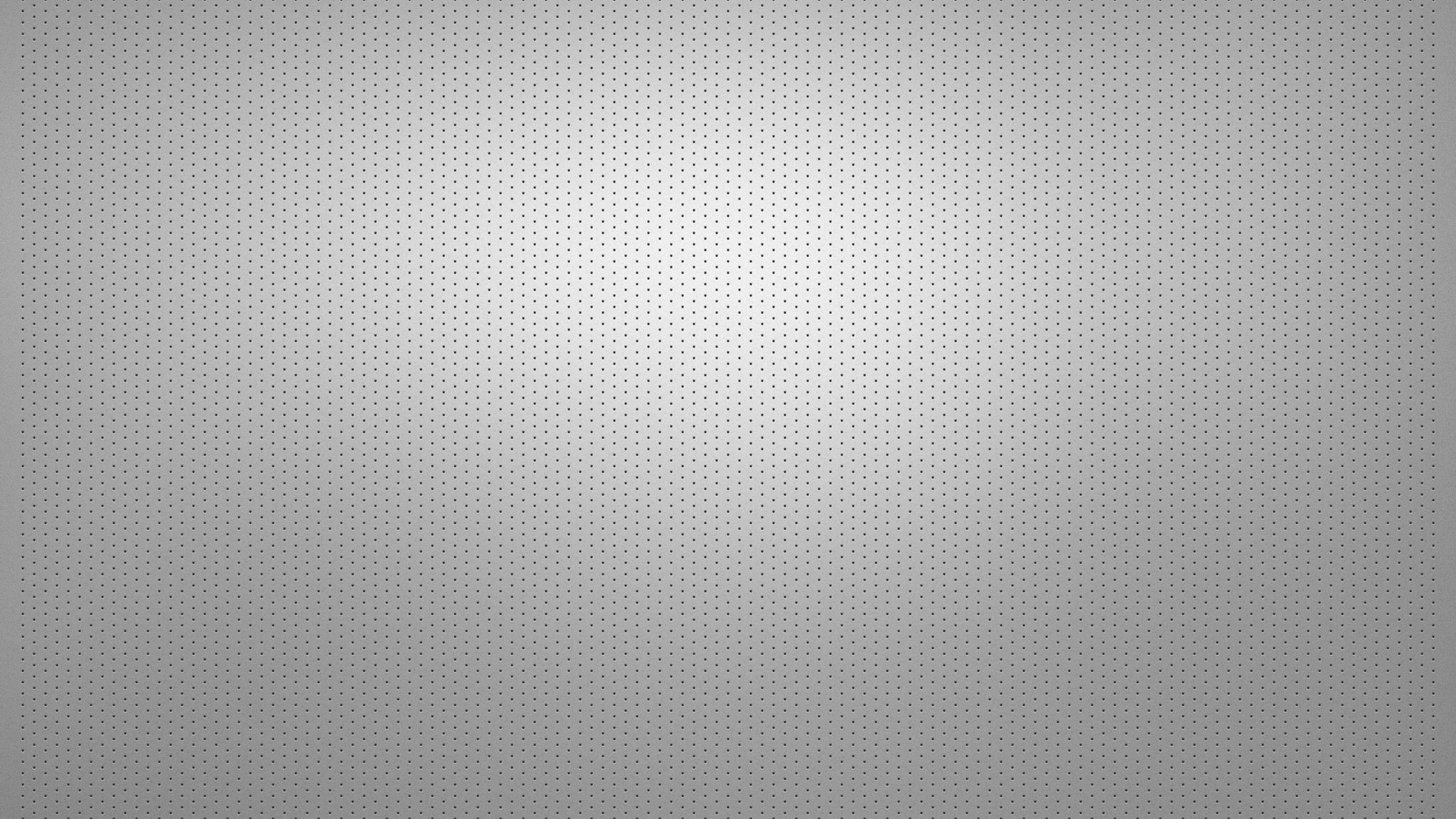 СПАСИБО   ЗА ВНИМАНИЕ !